«Школа координатора» октябрь 2019
Центр оценки профессионального 
мастерства и квалификации 
педагогов ТОИПКРО
Рассматриваемые вопросы
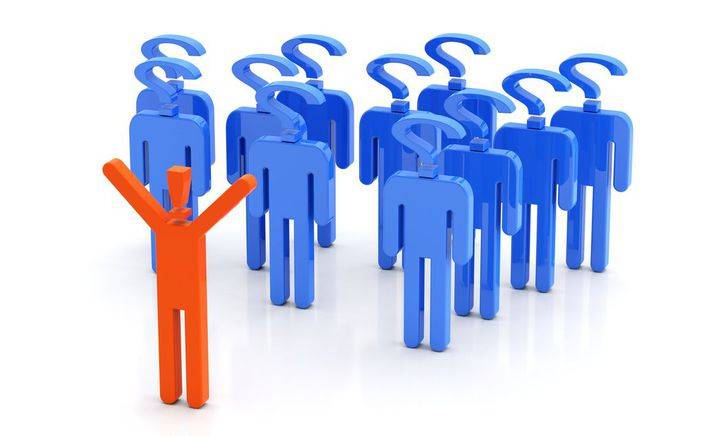 Порядок аттестации.
Процедурные мероприятия при проведении аттестации педагогических работников в целях установления квалификационной категории.
Отраслевое соглашение.
Методические рекомендации по подготовке к аттестации в целях установления квалификационной категории.
2
Приказ Министерства образования и науки Российской Федерации (Минобрнауки России) от 7 апреля 2014 г. N 276 г. Москва "Об утверждении Порядка проведения аттестации педагогических работников организаций, осуществляющих образовательную деятельность "
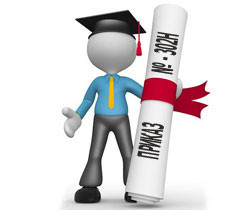 3
Основными задачами проведения аттестации являются:
стимулирование целенаправленного, непрерывного повышения уровня квалификации педагогических работников, их методологической культуры, профессионального и личностного роста;
определение необходимости повышения квалификации педагогических работников;
повышение эффективности и качества педагогической деятельности;
выявление перспектив использования потенциальных возможностей педагогических работников;
учет требований ФГОС к кадровым условиям реализации образовательных программ при формировании кадрового состава организаций;
обеспечение дифференциации размеров оплаты труда педагогических работников с учетом установленной квалификационной категории и объема их преподавательской (педагогической) работы.
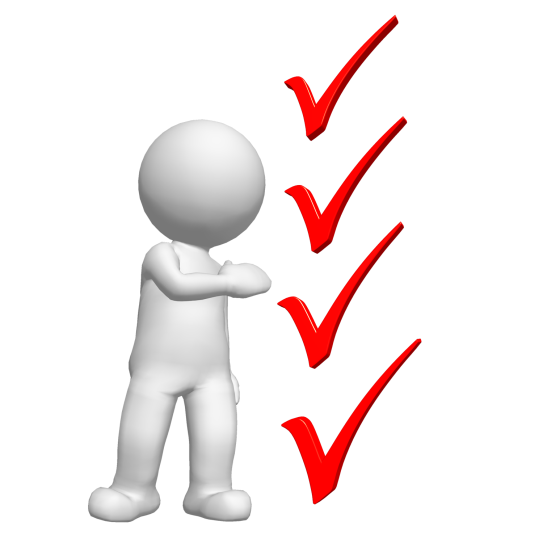 4
Порядок проведения аттестации педагогических работников организаций, осуществляющих образовательную деятельность
5
Аттестация педагогических работников в целях подтверждения соответствия занимаемой должности
5. Аттестация педагогических работников в целях подтверждения соответствия педагогических работников занимаемым ими должностям проводится один раз в пять лет на основе оценки их профессиональной деятельности аттестационными комиссиями, самостоятельно формируемыми организациями
7
6. Аттестационная комиссия организации создается распорядительным актом работодателя в составе председателя комиссии, заместителя председателя, секретаря и членов комиссии.

7. В состав аттестационной комиссии организации в обязательном порядке включается представитель выборного органа соответствующей первичной профсоюзной организации (при наличии такого органа).

8. Аттестация педагогических работников проводится в соответствии с распорядительным актом работодателя.

9. Работодатель знакомит педагогических работников с распорядительным актом, содержащим список работников организации, подлежащих аттестации, график проведения аттестации, под роспись не менее чем за 30 календарных дней до дня проведения их аттестации по графику.
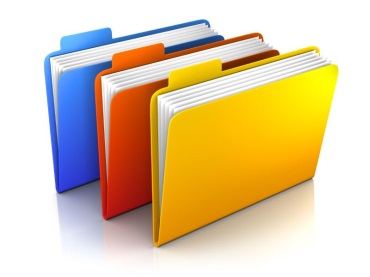 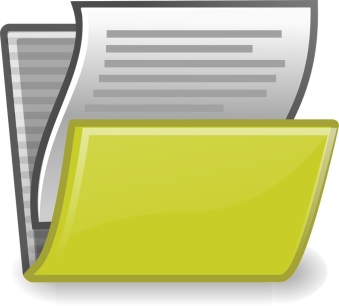 8
10. Для проведения аттестации на каждого педагогического работника работодатель вносит в аттестационную комиссию организации представление.
11. В представлении содержатся следующие сведения о педагогическом работнике:
а) фамилия, имя, отчество (при наличии);
б) наименование должности на дату проведения аттестации;
в) дата заключения по этой должности трудового договора;
г) уровень образования и (или) квалификации по специальности или направлению подготовки;
д) информация о получении дополнительного 
профессионального образования по профилю 
педагогической деятельности;
е) результаты предыдущих аттестаций (в случае их проведения);
ж) мотивированная всесторонняя и объективная оценка профессиональных, деловых качеств, результатов профессиональной деятельности педагогического работника по выполнению трудовых обязанностей, возложенных на него трудовым договором.
9
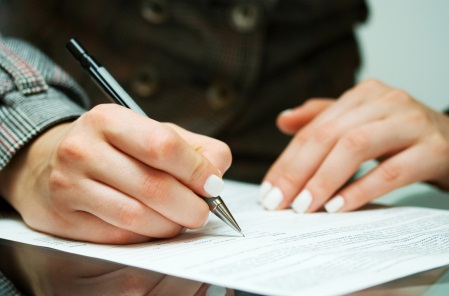 12. Работодатель знакомит 
педагогического работника с 
представлением под роспись не позднее чем за 30 календарных дней до дня проведения аттестации. После ознакомления с представлением педагогический работник по желанию может представить в аттестационную комиссию организации дополнительные сведения, характеризующие его профессиональную деятельность за период с даты предыдущей аттестации (при первичной аттестации - с даты поступления на работу).

При отказе педагогического работника от ознакомления с представлением составляется акт, который подписывается работодателем и лицами (не менее двух), в присутствии которых составлен акт.
10
13. Аттестация проводится на заседании аттестационной комиссии организации с участием педагогического работника
Заседание аттестационной комиссии организации считается правомочным, если на нем присутствуют не менее двух третей от общего числа членов аттестационной комиссии организации.

В случае отсутствия педагогического работника в день проведения аттестации на заседании аттестационной комиссии организации по уважительным причинам его аттестация переносится на другую дату и в график аттестации вносятся соответствующие изменения, о чем работодатель знакомит работника под роспись не менее чем за 30 календарных дней до новой даты проведения его аттестации.

При неявке педагогического работника на заседание аттестационной комиссии организации без уважительной причины аттестационная комиссия организации проводит аттестацию в его отсутствие.
11
14. Аттестационная комиссия организации рассматривает представление, дополнительные сведения, представленные самим педагогическим работником, характеризующие его профессиональную деятельность (в случае их представления).
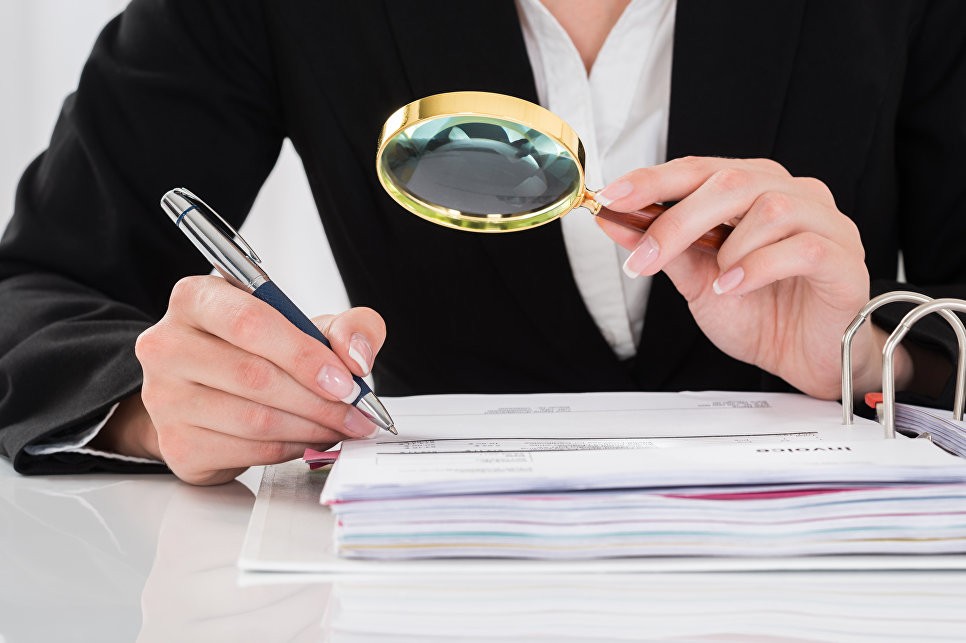 15. По результатам аттестации педагогического работника аттестационная комиссия организации принимает одно из следующих решений:
-  соответствует занимаемой должности (указывается должность педагогического работника);
- не соответствует занимаемой должности (указывается должность педагогического работника).
12
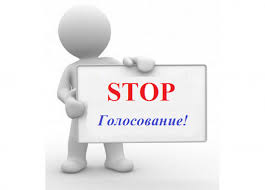 16. Решение принимается аттестационной 
комиссией организации в отсутствие 
аттестуемого педагогического работника 
открытым голосованием большинством голосов членов аттестационной комиссии организации, присутствующих на заседании.
При прохождении аттестации педагогический работник, являющийся членом аттестационной комиссии организации, не участвует в голосовании по своей кандидатуре.
17. В случаях, когда не менее половины членов аттестационной комиссии организации, присутствующих на заседании, проголосовали за решение о соответствии работника занимаемой должности, педагогический работник признается соответствующим занимаемой должности.
18. Результаты аттестации педагогического работника, непосредственно присутствующего на заседании аттестационной комиссии организации, сообщаются ему после подведения итогов голосования.
13
19. Результаты аттестации педагогических работников заносятся в протокол, подписываемый председателем, заместителем председателя, секретарем и членами аттестационной комиссии организации, присутствовавшими на заседании, который хранится с представлениями, дополнительными сведениями,
 представленными самими 
педагогическими работниками, характеризующими их профессиональную деятельность
(в случае их наличия), 
у работодателя.
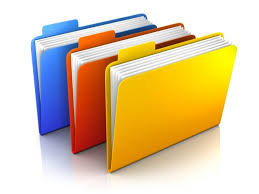 14
20. На педагогического работника, прошедшего аттестацию, не позднее двух рабочих дней со дня ее проведения секретарем аттестационной комиссии организации составляется выписка из протокола, содержащая сведения о фамилии, имени, отчестве (при наличии) аттестуемого, наименовании его должности, дате заседания аттестационной комиссии организации, результатах голосования, о принятом аттестационной комиссией организации решении. Работодатель знакомит педагогического работника с выпиской из протокола под роспись в течение трех рабочих дней после ее составления. 

Выписка из протокола хранится в личном деле педагогического работника.
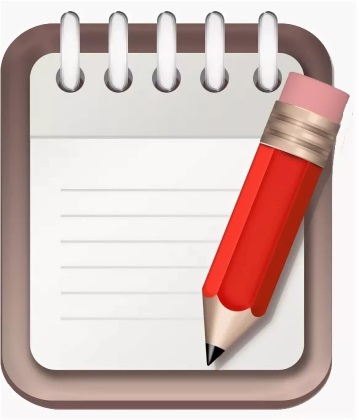 15
21. Результаты аттестации в целях подтверждения соответствия педагогических работников занимаемым ими должностям на основе оценки и профессиональной деятельности педагогический работник вправе обжаловать в соответствии с законодательством Российской Федерации.
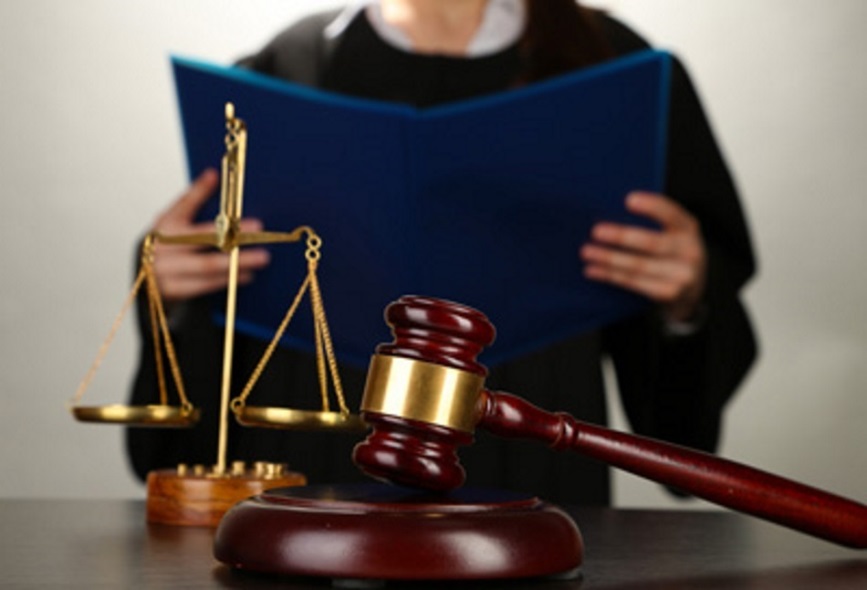 16
22. Аттестацию в целях подтверждения соответствия занимаемой должности не проходят следующие педагогические работники:
а) педагогические работники, имеющие квалификационные категории;
б) проработавшие в занимаемой должности менее двух лет в организации, в которой проводится аттестация;
в) беременные женщины;
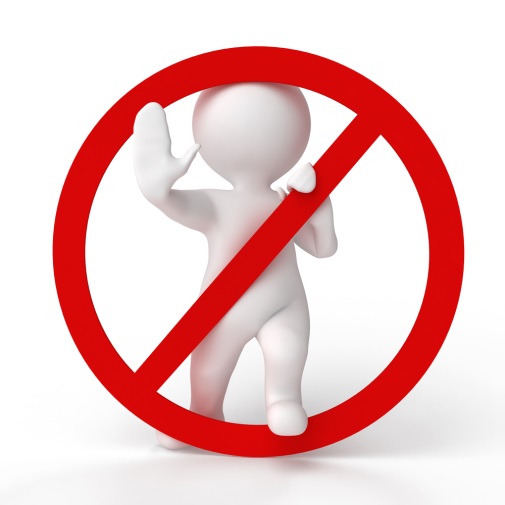 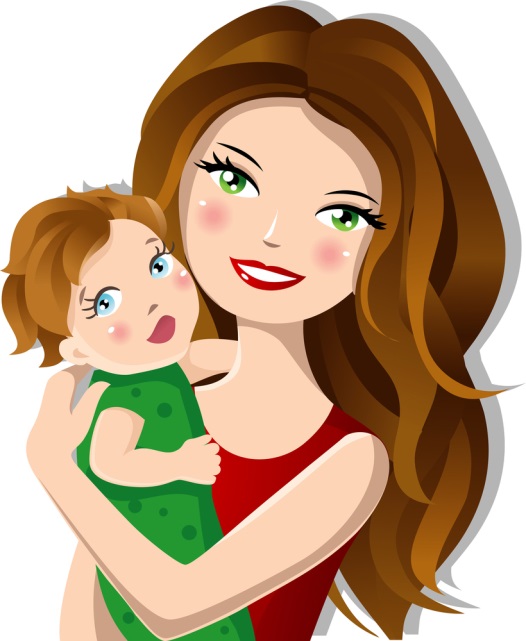 17
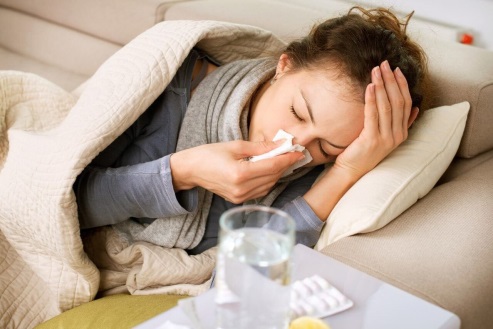 г) женщины, находящиеся в отпуске по беременности и родам;
д) лица, находящиеся в отпуске по уходу за ребенком до достижения им возраста трех лет;
е) отсутствовавшие на рабочем месте более четырех месяцев подряд в связи с заболеванием.

Аттестация педагогических работников, предусмотренных подпунктами "г" и "д" настоящего пункта, возможна не ранее чем через два года после их выхода из указанных отпусков.

Аттестация педагогических работников, предусмотренных подпунктом "е" настоящего пункта, возможна не ранее чем через год после их выхода на работу.
18
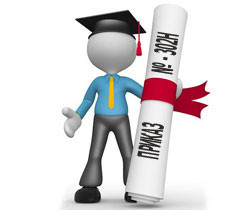 23. Аттестационные комиссии организаций дают рекомендации работодателю о возможности назначения на соответствующие должности педагогических работников лиц, не имеющих специальной подготовки или стажа работы, установленных в разделе "Требования к квалификации" раздела "Квалификационные характеристики должностей работников образования" Единого квалификационного справочника должностей руководителей, специалистов и служащих и (или) профессиональными стандартами, но обладающих достаточным практическим опытом и компетентностью, выполняющих качественно и в полном объеме возложенные на них должностные обязанности.
19
Процедурные мероприятия при проведении аттестации педагогических работников в целях установления квалификационной категории
Взаимодействие
Педагог подает заявление (за 3 месяца до истечения срока действия имеющейся квалификационной категории)
Заявление рассматривается АК и определяется срок аттестации (30 кал. дней)
Формируется график аттестации (сайт ТОИПКРО)
Работа с аттестационными материалами (первый месяц аттестационного периода)
Процедурные мероприятия
Оформление документов (второй месяц аттестационного периода)
Заседание аттестационной комиссии
Распоряжение об итогах аттестации (сайт ТОИПКРО) https://toipkro.ru/index.php?act=departments&page=243
22
22
Передача итогового заключение и оформление документов ЦОПМиКП
Выход к педагогу, оформление итогового
23
23
Аттестация педагогических работников проводится на основе оценки результатов их профессиональной деятельности специалистами (экспертами) АК ДОО ТО.
Очная форма аттестации
Аттестуемый показывает 2-5 уроков (занятий, мероприятий)
Специалисту предоставляются результаты  практической деятельности аттестуемого педагогического работника (координатор по аттестации или сам аттестуемый)
24
Дистанционная форма аттестации
Специалисту предоставляются результаты  практической деятельности аттестуемого педагогического работника, а также запись 2 уроков (занятий, мероприятий) (координатор по аттестации или сам аттестуемый) только в электронном виде в личном кабинете аттестуемого электронной системы «Аттестация» на сайте ТОИПКРО
Материалы должны быть размещены на электронном сервисе не позднее первого числа аттестационного периода, указанного в графике аттестации
25
Результаты профессиональной деятельности педагогического работника по освоению образовательных программ формируются образовательной организацией на основе информации внутренней системы оценки качества образования (далее - ВСОКО).
Структура и содержание ВСОКО разрабатывается самой образовательной организацией и интегрируется в управленческую работу в качестве инструмента оценки результативности деятельности образовательной организации. 

Реализация ВСОКО – функционал административно-управленческой команды образовательной организации. 

Достоверность результатов ВСОКО и их дальнейшего использования является компетенцией руководителя образовательной организации.
26
По итогам процедурных мероприятий
При очной форме аттестации специалисты оформляют итоговое заключение в 2-х экземплярах. Один экземпляр вместе с заявлением о проведении аттестации хранится в личном деле педагогического работника. Второй экземпляр направляется в центр оценки профессионального мастерства и квалификации педагогов.
При дистанционной и очной форме аттестации (для отдаленных муниципалитетов) сканированное изображение итогового заключения, подписанного аттестуемым педагогическим работником и двумя специалистами, размещается в электронной системе «Аттестация».
27
Отраслевое соглашение между ДОО ТО и Томской территориальной организацией Профсоюза работников народного образования и науки РФ на 2015-2018
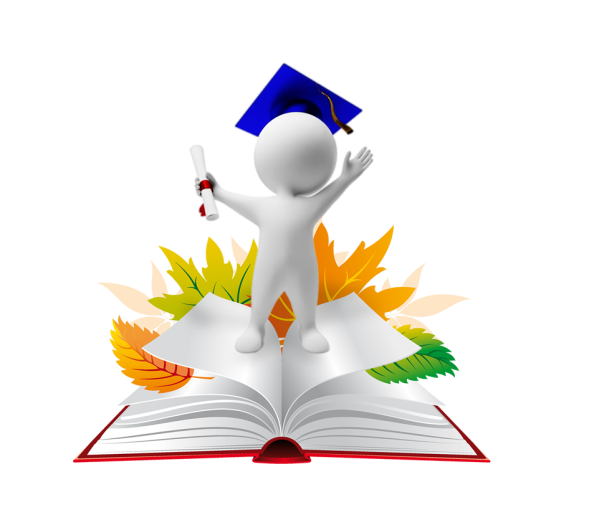 9.3. При проведении аттестации 
педагогических работников
 организаций, осуществляющих 
образовательную деятельность 
на территории Томской области, соблюдаются
 следующие условия: 
9.3.1. В состав аттестационной комиссии ДОО ТО по аттестации педагогических работников организаций включается представитель территориальной организации в соответствии с Порядком проведения аттестации педагогических работников организаций, осуществляющих образовательную деятельность, утвержденным приказом Министерства образования и науки Российской Федерации от 07.04.2014 № 276.
29
П.9.3.2
По истечении срока действия квалификационной категории у педагогических работников может быть сохранена оплата труда с учетом имевшейся квалификационной категории на срок до двух лет после выхода на работу в следующих случаях:
временной нетрудоспособности, длящейся свыше 4 месяцев;
нахождении в отпуске по беременности и родам, отпуске по уходу за ребенком;
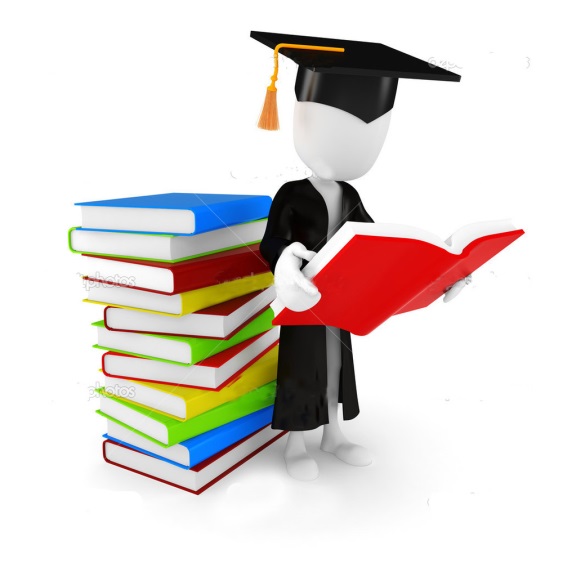 30
30
П.9.3.2
нахождении в длительном отпуске в соответствии с п.5 ст. 47 ФЗ от 29.12.2012 г. № 273-ФЗ «Об образовании В РФ»;
возобновления педагогической работы в течение года после ее прекращения в связи с сокращением штата, численности, реорганизацией, ликвидацией ОО;
закрытия ОО на капитальный ремонт при условии оформления отпуска без сохранения заработной платы либо перевода на другую работу, не связанную с педагогической деятельностью в данной ОО.
31
31
П.9.3.3
В случае истечения срока действия квалификационной категории у педагогического работника, которому до пенсии по старости (по возрасту) осталось менее двух лет, может быть сохранена оплата труда с учетом имевшейся квалификационной категории до дня наступления пенсионного возраста.
32
32
Порядок сохранения оплаты труда
Сохранение оплаты труда по п.9.3.2. и п.9.3.3. производится на основании заявления педагогического работника, поданного в течении одного месяца со дня выхода на работу или окончания срока действия квалификационной категории.
Заявление подается руководителю ОО, при принятии решения руководителем учитывается мнение профсоюзного комитета ОО.
Руководитель ОО издает приказ о сохранении оплаты труда на основании п.9.3.2. или п.9.3.3. настоящего Соглашения.
33
33
П.9.3.4
Об истечении срока действия квалификационных категорий в следующем учебном году работодатели уведомляют педагогических работников до 31 мая текущего года приказом под роспись.
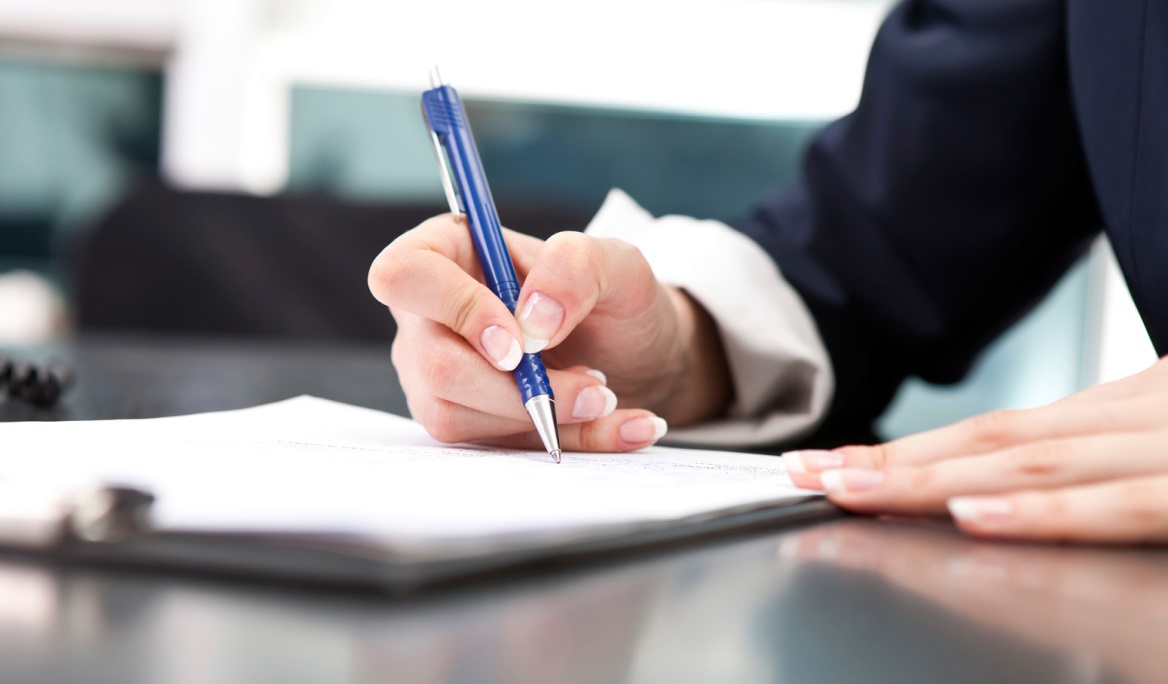 34
34
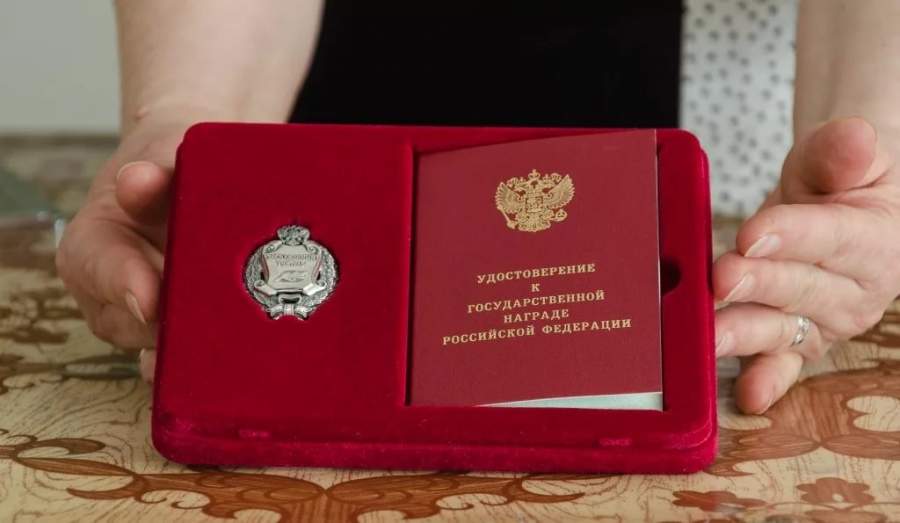 П.9.3.5
Педагогическим работникам может быть установлена квалификационная категория (первая или высшая) по упрощенной форме аттестации. Вопрос о установлении решается  аттестационной комиссией Департамента общего образования Томской области.
Основания для прохождения аттестации по упрощённой форме имеют педагогические работники:
- удостоенные почетных званий, награжденные правительственными, государственными наградами, ведомственными знаками отличия, наградами за педагогическую деятельность согласно приложению № 2 к настоящему Соглашению;
35
35
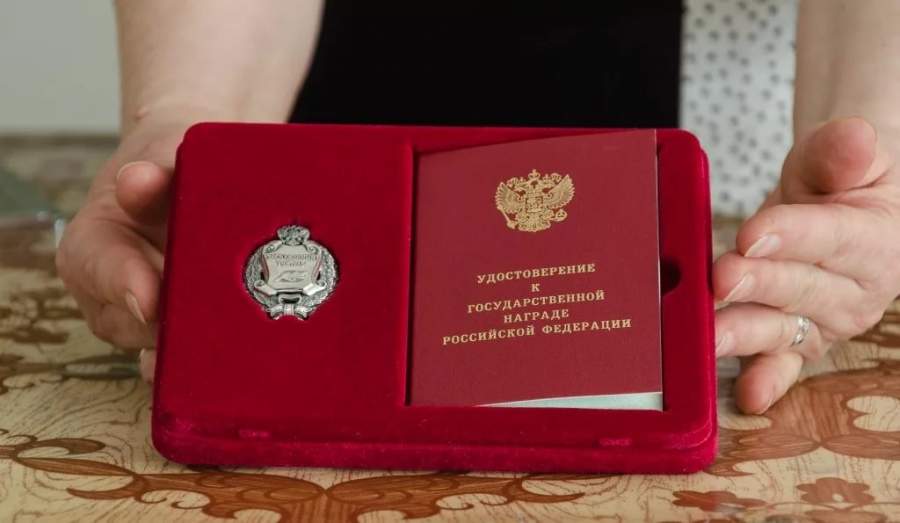 Приложение № 2
Перечень почетных званий, правительственных и государственных наград Российской Федерации, ведомственных знаков отличия, наград, дающих право на установление первой или  высшей квалификационной категории:
- почетное звание «Народный учитель Российской Федерации»
-  почетное звание «Заслуженный учитель Российской Федерации»
- почетное звание «Заслуженный работник физической культуры РФ»
- почетное звание «Заслуженный работник высшей школы РФ»
- почетное звание «Заслуженный работник культуры РФ»
- почетное звание «Заслуженный мастер производственного обучения РФ»
- почетное звание «Заслуженный деятель искусств РФ»
- почетное звание «Заслуженный тренер России»
- орден «За заслуги перед Отечеством» I, II, III, IV степени
- орден Почета
- орден Дружбы
36
36
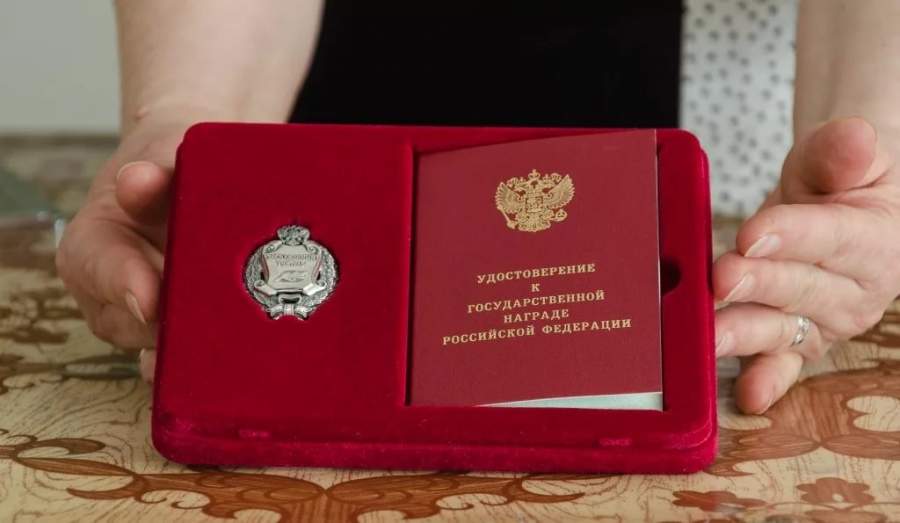 Приложение № 2
-  медаль ордена «За заслуги перед Отечеством» I, II степени
- нагрудный значок «Отличник народного просвещения» 
- нагрудный знак  «Почетный работник общего образования Российской Федерации»
- почетное звание  «Почетный работник общего образования Российской Федерации»
- почетное звание «Почетный работник начального профессионального образования Российской Федерации»
 - почетное звание «Почетный работник среднего профессионального образования Российской Федерации»
почетное звание «Почетный работник высшего профессионального образования Российской Федерации»
почетное звание «Почетный работник сферы образования РФ».
37
37
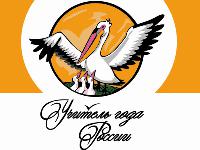 П.9.3.5
участники областных этапов всероссийских конкурсов «Учитель года», «Воспитатель года», «Сердце отдаю детям»;
победители конкурса на получение денежного поощрения лучшими учителями образовательных организаций, реализующих образовательные программы начального общего, основного общего и среднего общего образования, утвержденные Министерством образования и науки Российской Федерации (Минпросвещения России)  или Администрацией Томской области и регионального конкурса «Рыцарь в образовании».
Право аттестации на первую квалификационную категорию по упрощенной форме имеют победители областного конкурса «Молодой учитель», «Педагогические горизонты».
38
38
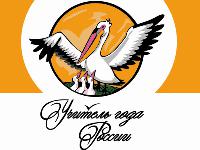 П.9.3.5
При аттестации на квалификационную категорию по упрощённой форме аттестуемый представляет: личное заявление по установленной форме; копию документа, подтверждающего наличие награды, звания, статус участника (победителя) конкурса; представление (характеристику) руководителя образовательной организации на педагогического работника, претендующего на прохождение аттестации в упрощённой форме, решение профсоюзного комитета первичной профсоюзной организации.
         Указанной в настоящем пункте упрощённой формой аттестации по одной и той же должности педагогический работник может воспользоваться только один раз с момента получения почетного звания, награды, статуса участника (победителя) конкурса.
39
39
Информационное письмо ДОО ТО от 06.04.2018 г. №57-1339 «Об оформлении представления (характеристики) на педагогического работника».
Структура унифицированной формы представления:
Фамилия, имя, отчество
Дата рождения (год, число, месяц)
Место работы
Наименование занимаемой должности, дата заключения трудового договора
Результат предыдущей аттестации,  номер и дата распоряжения
Результаты профессиональной 
деятельности
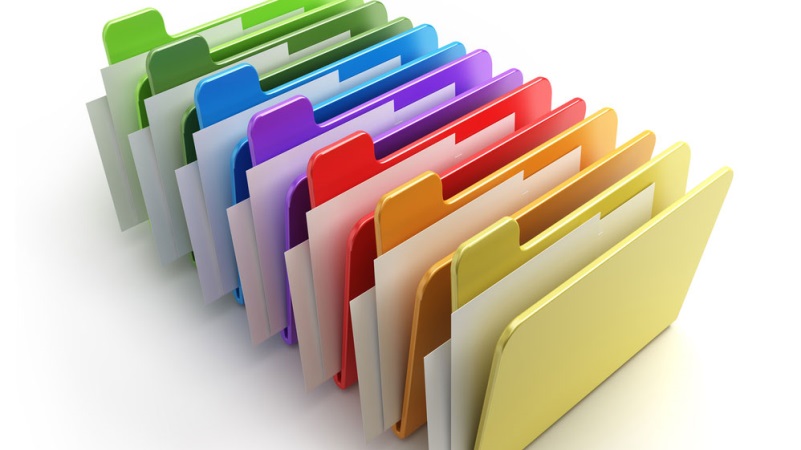 40
40
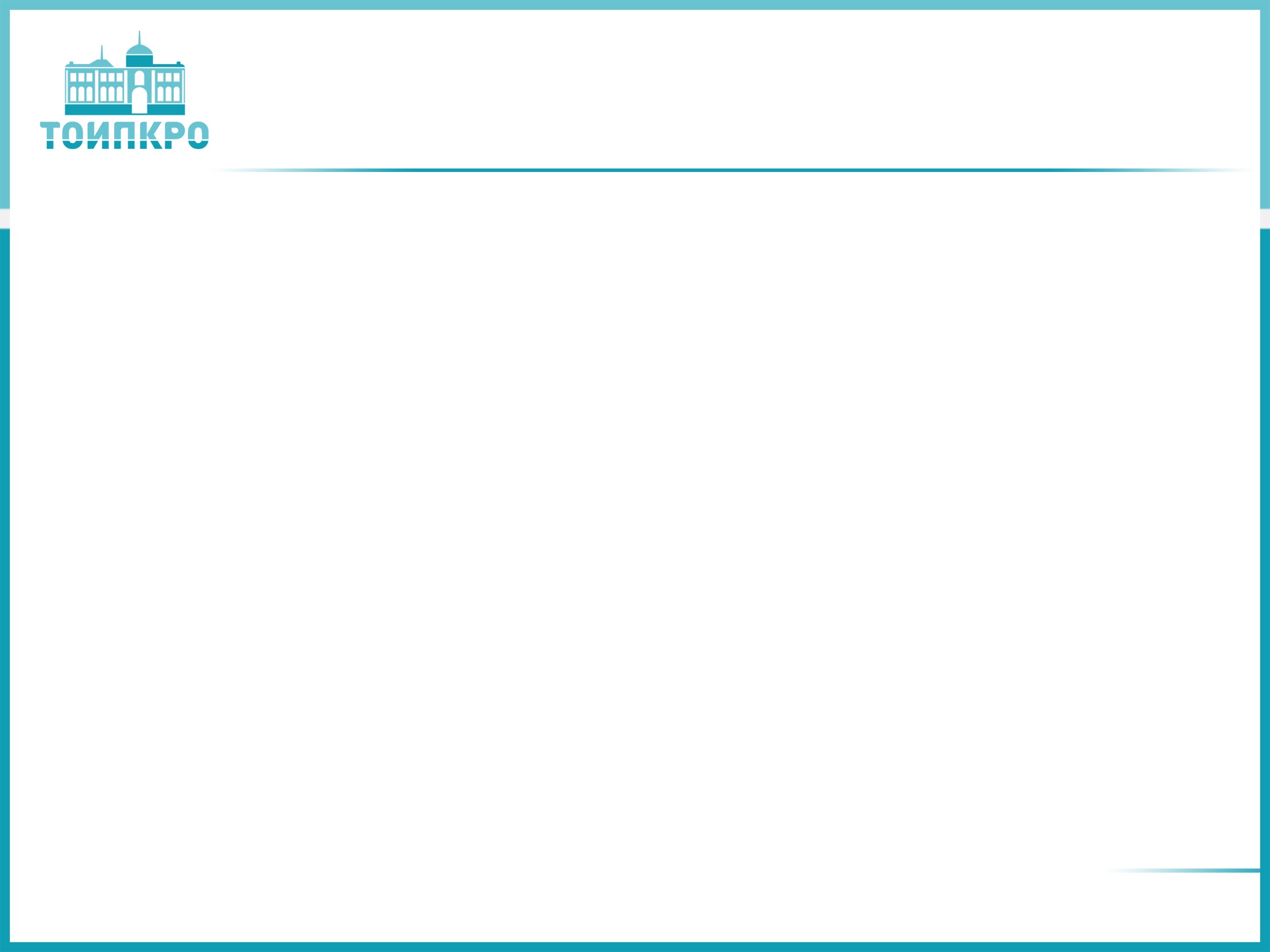 Первая квалификационная категория
Результаты профессиональной деятельности педагогического работника, должны соответствовать п. 36 Порядка аттестации, который включает в себя:
Стабильные положительные результаты освоения обучающимися образовательных программ по итогам мониторингов, проводимых организацией
Стабильные положительные результаты освоения обучающимися обр. программ по итогам мониторинга системы образования (Постановление Правительства РФ от 05.08.2013 г. № 662)
Выявление развития у обучающихся способностей к научной, творческой, физкультурно-спортивной деятельности
Личный вклад в повышение качества образования (транслирование опыта, активное участие в работе методических объединений)
41
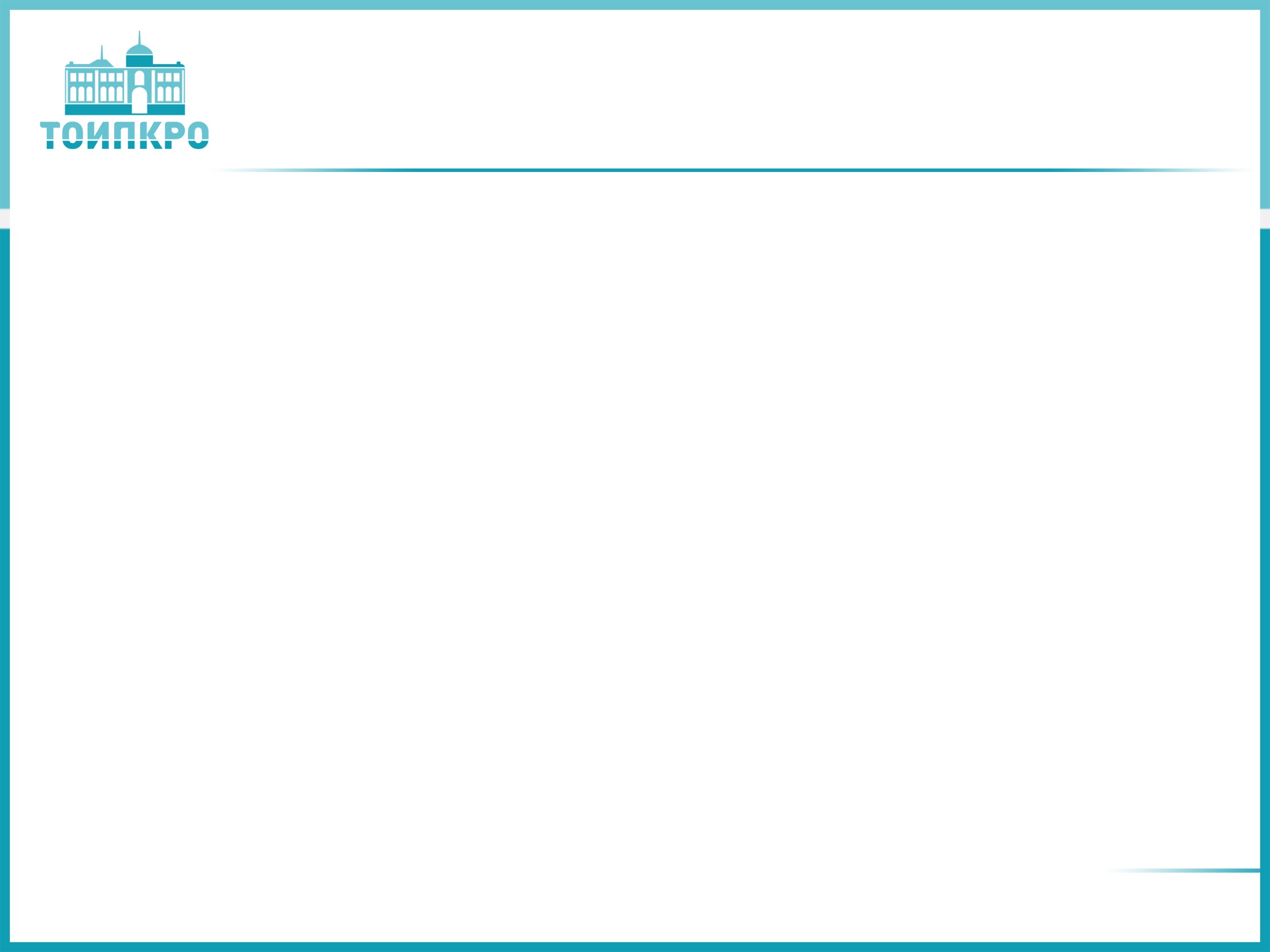 Высшая квалификационная категория
Результаты профессиональной деятельности педагогического работника, должны соответствовать п. 37 Порядка аттестации:
Достижение обучающимися положительной динамики результатов освоения образовательных программ по итогам мониторингов, проводимых организацией
Достижение обучающимися положительных результатов освоения образов. программ по итогам мониторинга системы образования (Постановление Правительства РФ от 05.08.2013 г. № 662)
Выявление и развитие у обучающихся способностей к научной, творческой, физкультурно-спортивной деятельности, а также их участие в олимпиадах, конкурсах, соревнованиях
Личный вклад в повышение качества образования (транслирование опыта, в том числе экспериментальной и инновационной деятельности, активное участие в работе МО, в разработке программно-методического сопровождения образовательного процесса, профессиональных конкурсах)
42
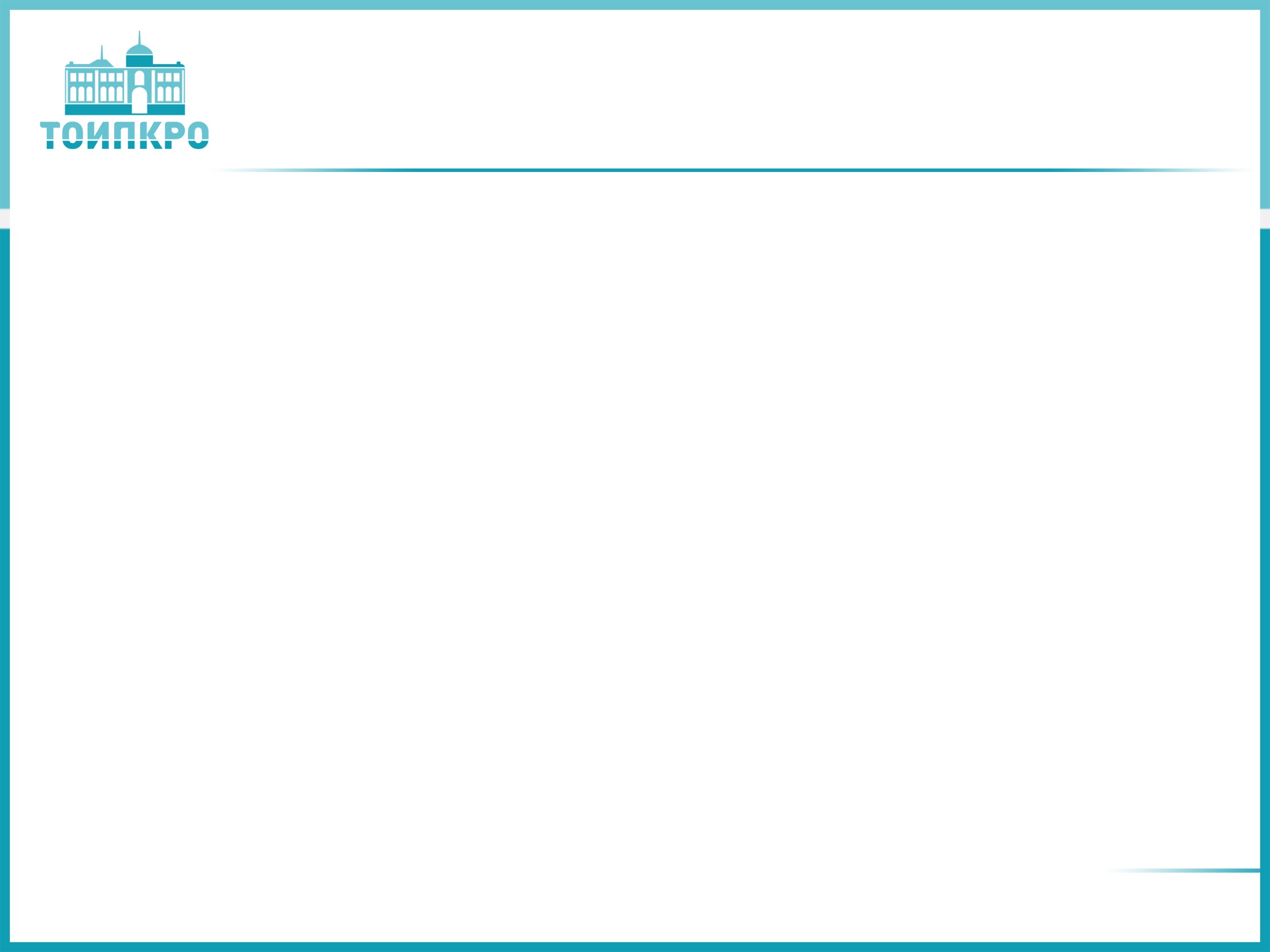 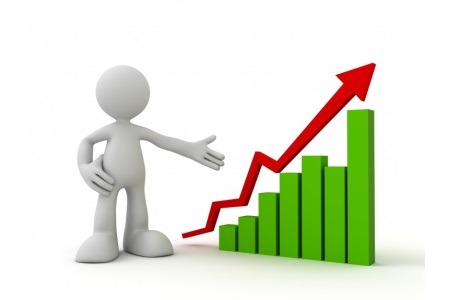 Результаты профессиональной деятельности педагогического работника должны быть полностью отражены в представлении, в том числе в виде таблиц.
Формы таблиц представлены в Методических рекомендациях по оцениванию профессиональной деятельности педагогических работников организаций, осуществляющих образовательную деятельность, при установлении им первой или высшей квалификационной категории (сайт ТОИПКРО, раздел «Аттестация», «Аттестуемому» по ссылке https://toipkro.ru/index.php?act=departments&page=223
Заявление об аттестации по упрощенной форме подается через личный кабинет в электронной системе «Аттестация».
43
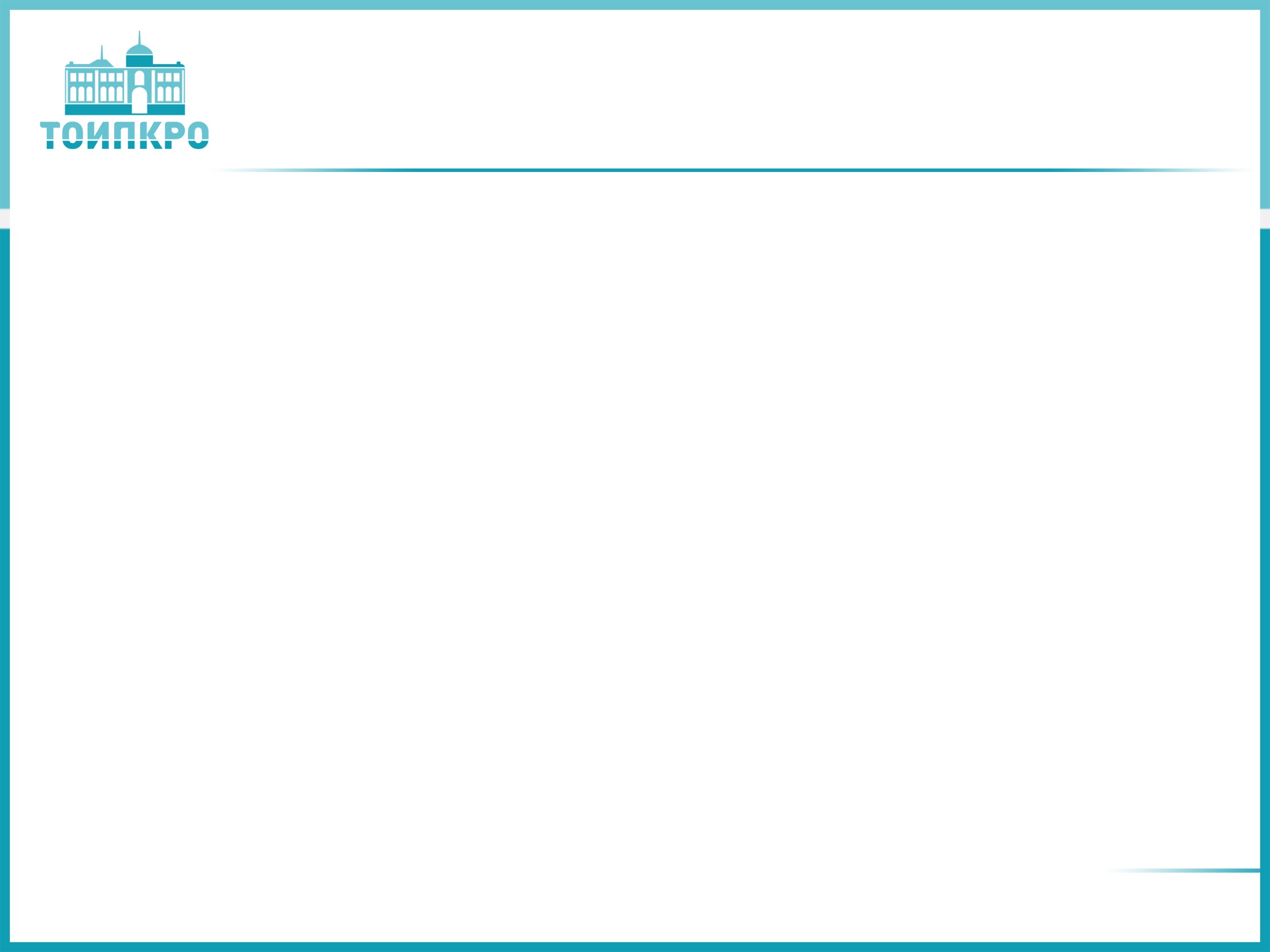 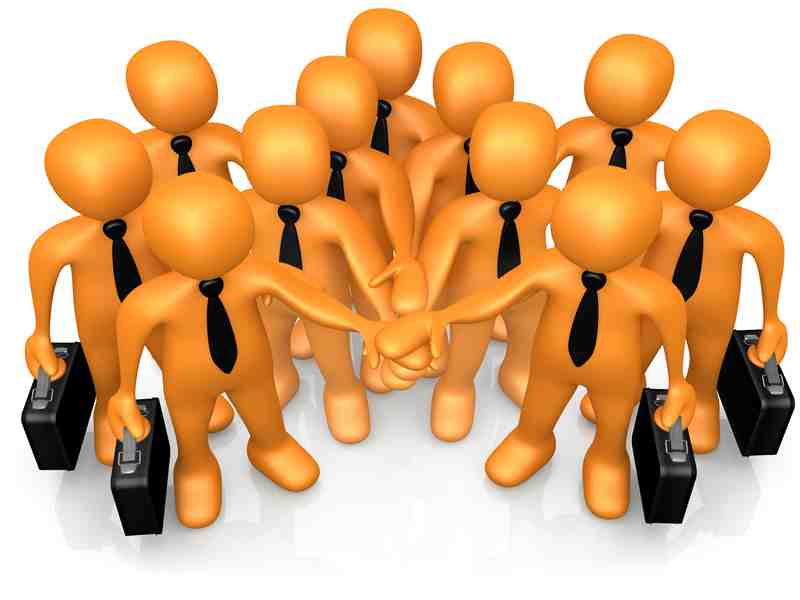 П.9.3.6
На основании письменных заявлений производится оплата труда педагогических работников с учетом имеющейся квалификационной категории за выполнение педагогической работы по должности с другим наименованием, по которой не установлена квалификационная категория, в случаях, предусмотренных в Приложении № 4
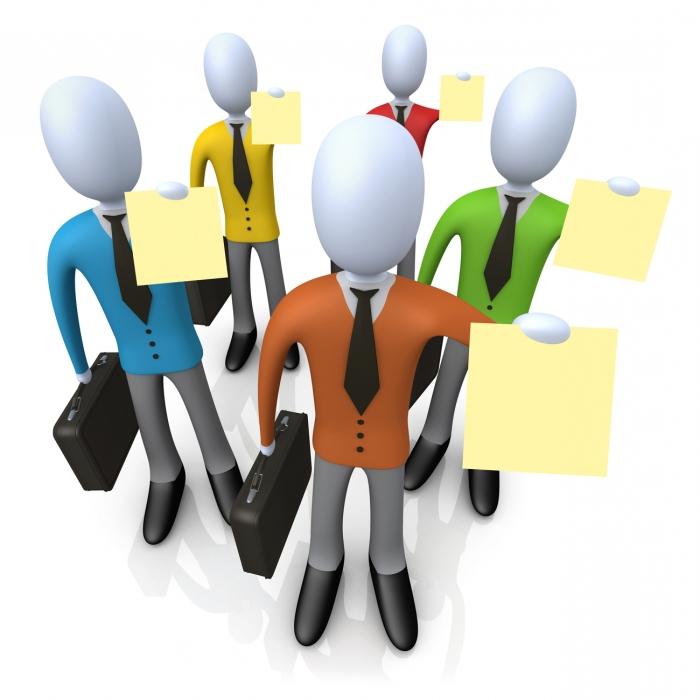 44
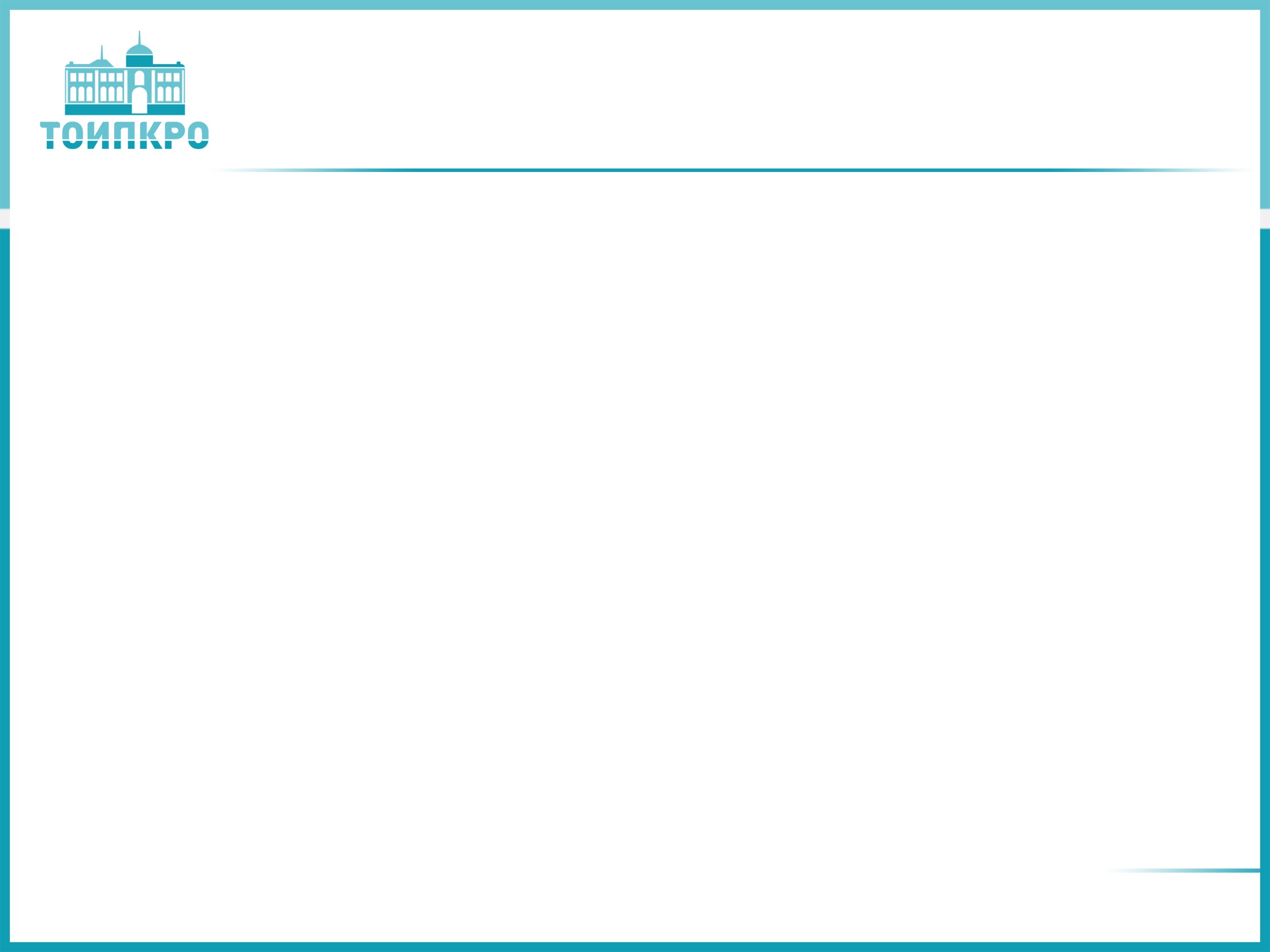 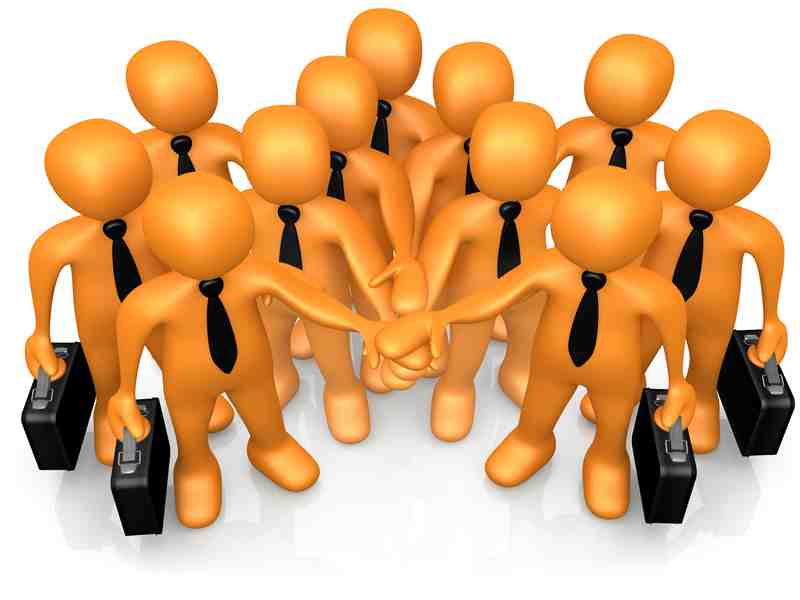 Приложение № 4
Должность, по которой учитывается категория
Должность, по которой установлена категория
Преподаватель, учитель, воспитатель, социальный педагог, педагог-организатор, педагог доп. образования (при совпадении профиля)
Воспитатель, старший воспитатель


Учитель ОБЖ, учитель (преподаватель) физической культуры
Учитель (преподаватель) физкультуры, инструктор по физ. культуре
Учитель (преподаватель) труда, инструктор по труду, педагог доп. образования (по аналогичному профилю)
Учитель, преподаватель



Старший воспитатель, воспитатель
Преподаватель-организатор ОБЖ
Руководитель физвоспитания
Мастер производственного обучения
45
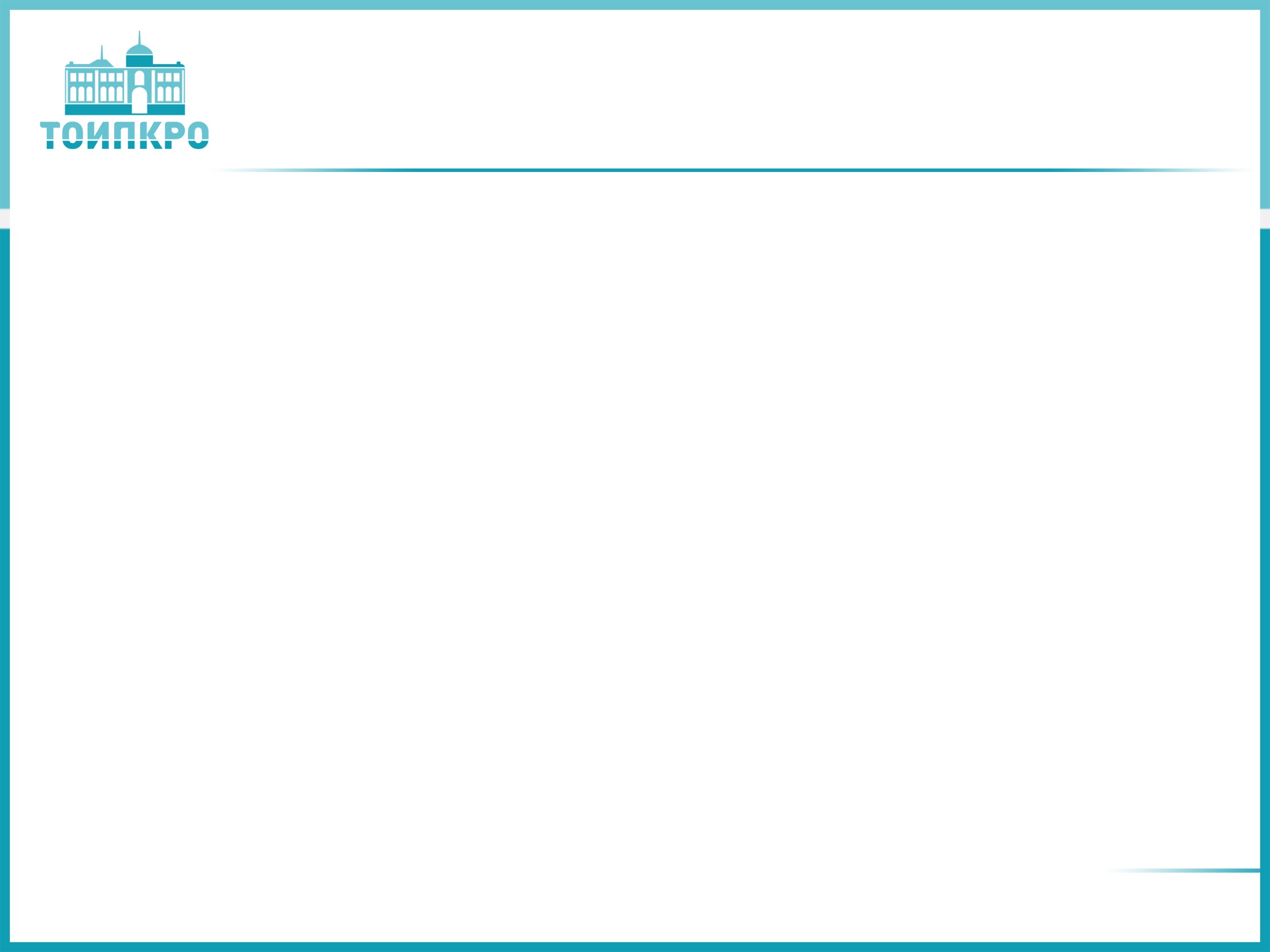 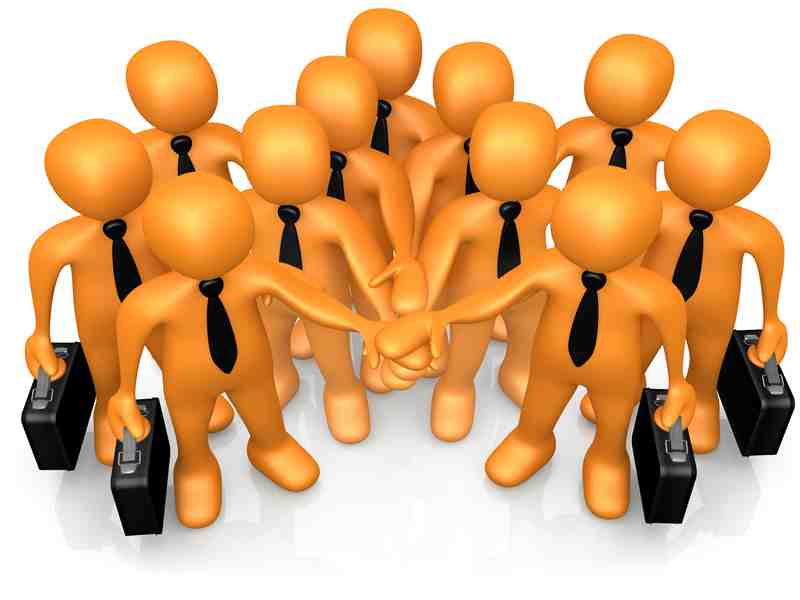 Приложение № 4
Должность, по которой учитывается категория
Должность, по которой установлена категория
Учитель технологии

Учитель-дефектолог, учитель-логопед


Учитель музыки

Преподаватель ДШИ, концертмейстер
Мастер производственного обучения, инструктор по труду
Учитель-логопед, учитель-дефектолог, учитель в СКОШ, воспитатель, педагог доп. образования (по аналогичному профилю)
Преподаватель, музыкальный руководитель, концертмейстер
Учитель музыки
46
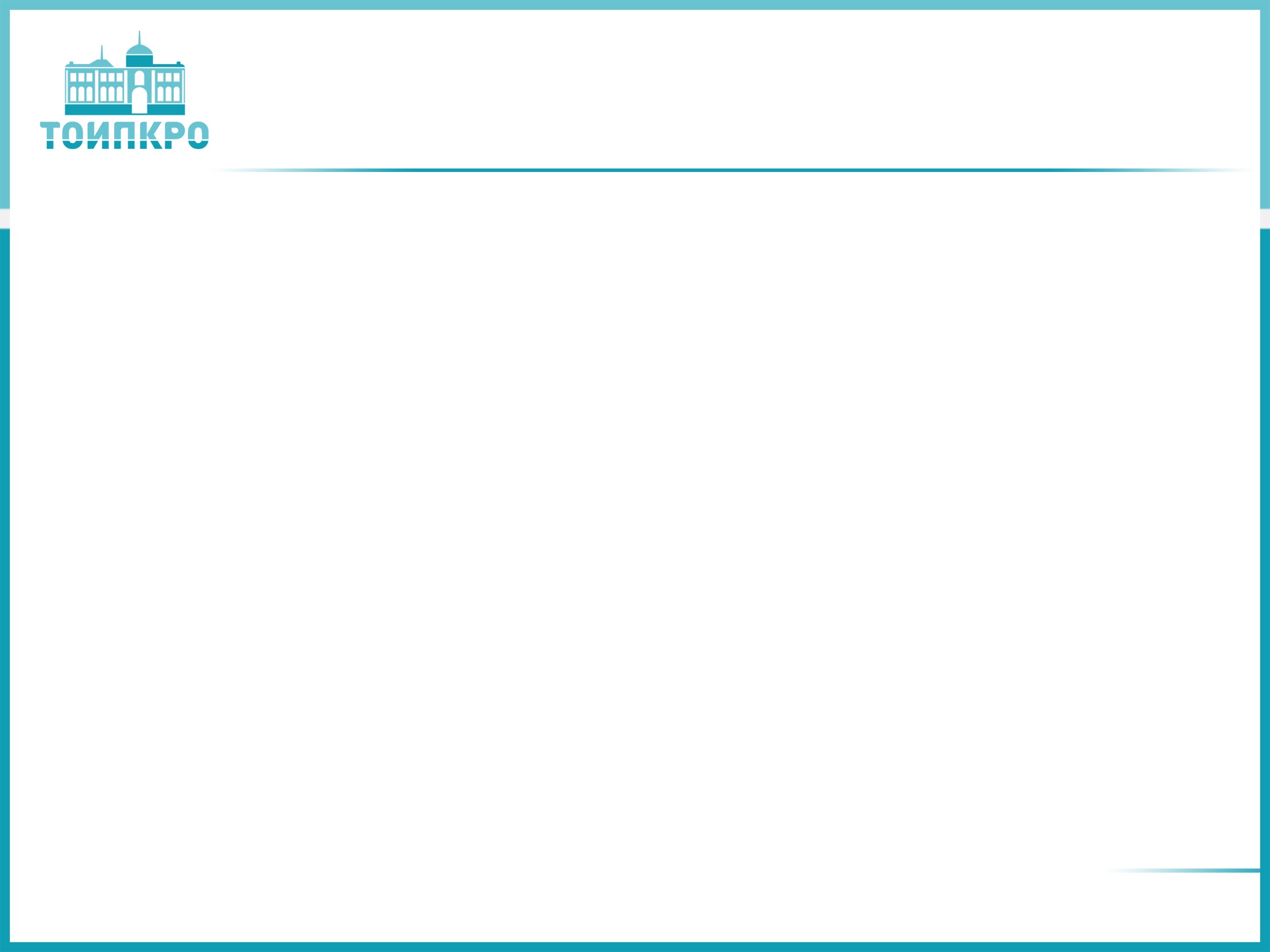 Приложение № 4
Должность, по которой учитывается категория
Должность, по которой установлена категория
Тренер-преподаватель (в том числе старший)

Учитель (преподаватель) физической культуры, инструктор по физической культуре
Учитель (преподаватель) физкультуры, инструктор по физической культуре
Старший тренер-преподаватель, тренер-преподаватель
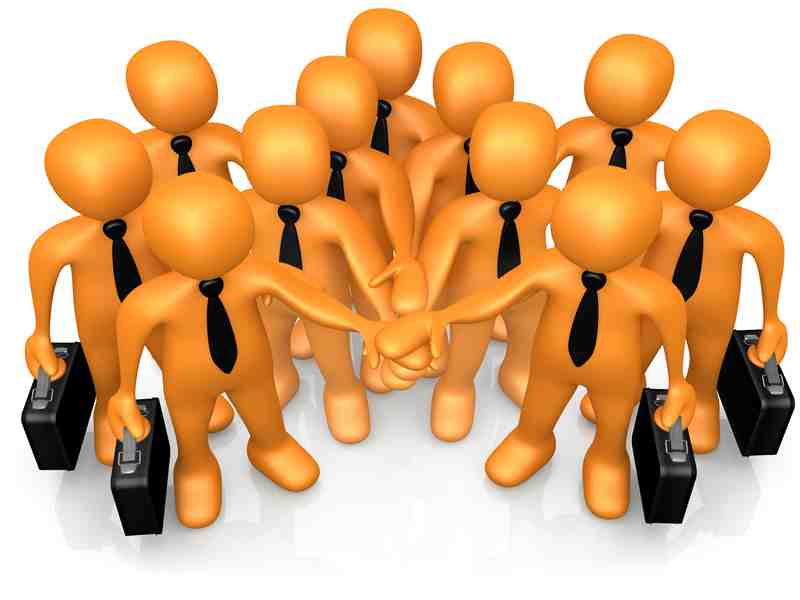 47
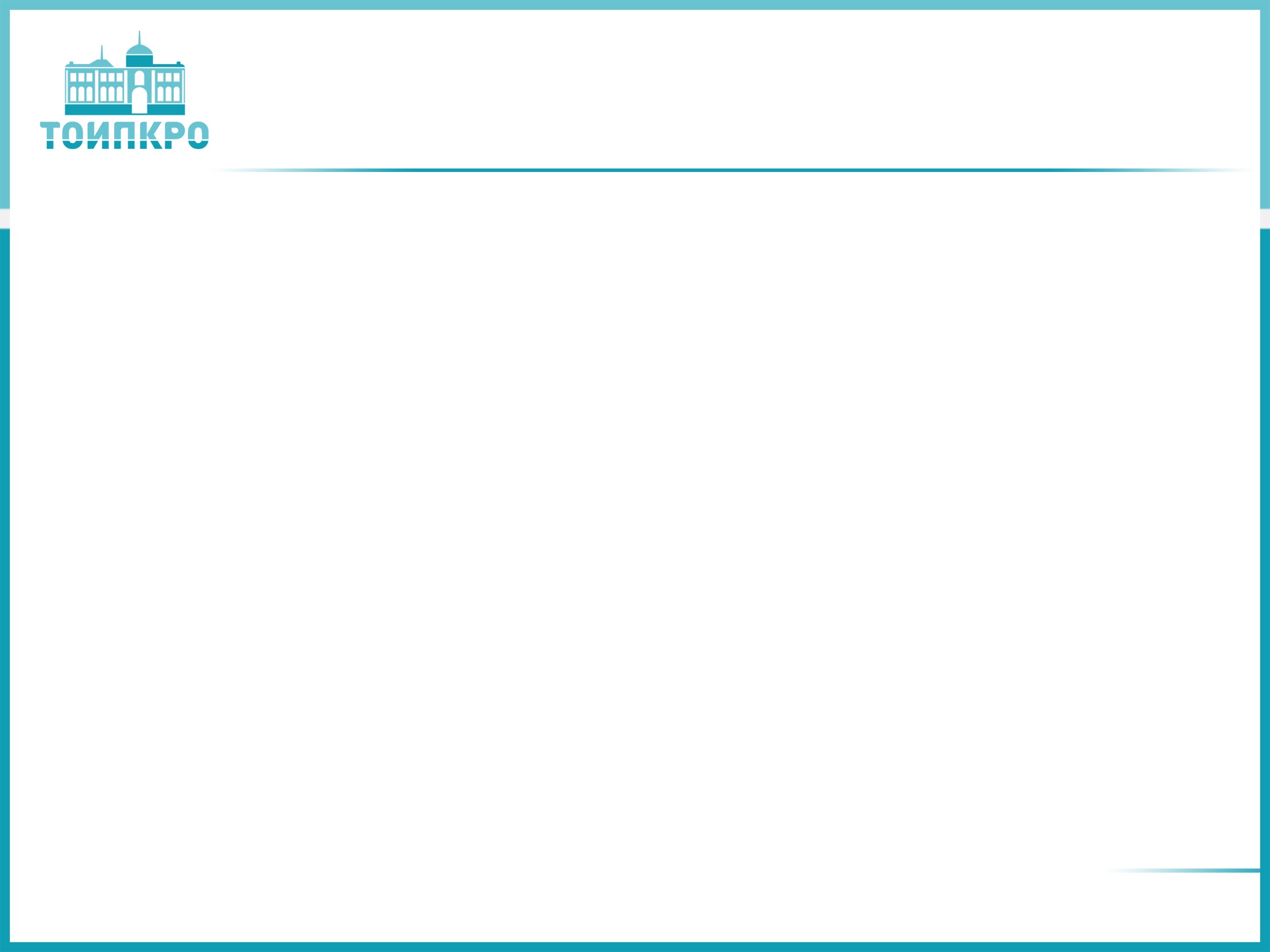 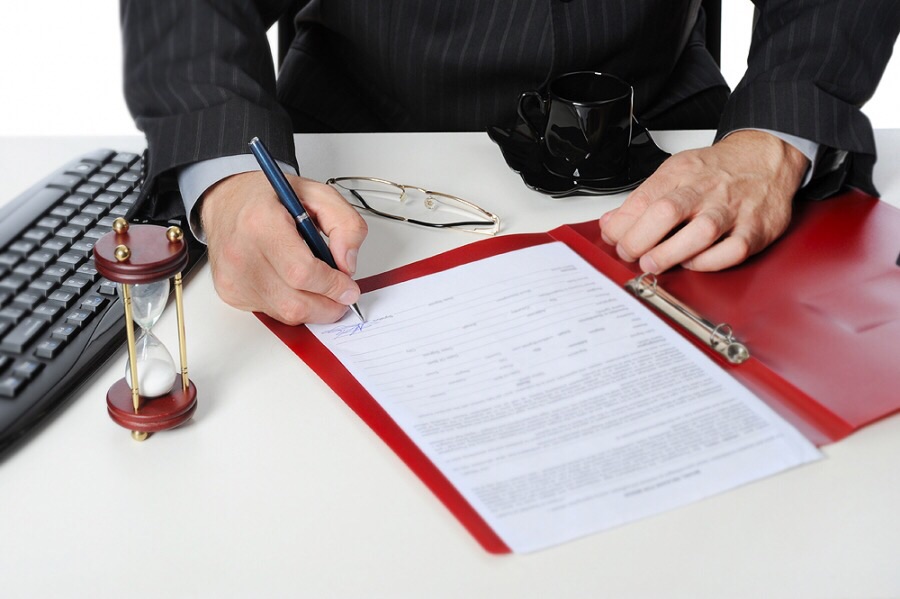 9.3.7. Педагогический 
работник, имеющий 
высшую квалификационную 
категорию по 
одной педагогической должности вправе подать заявление на высшую квалификационную категорию по другой педагогической должности.
9.3.8. Копия представления работодателя при аттестации на соответствие занимаемой должности вручается педагогическому  работнику  по его заявлению.
48
Методические рекомендации по оформлению аттестационных материалов
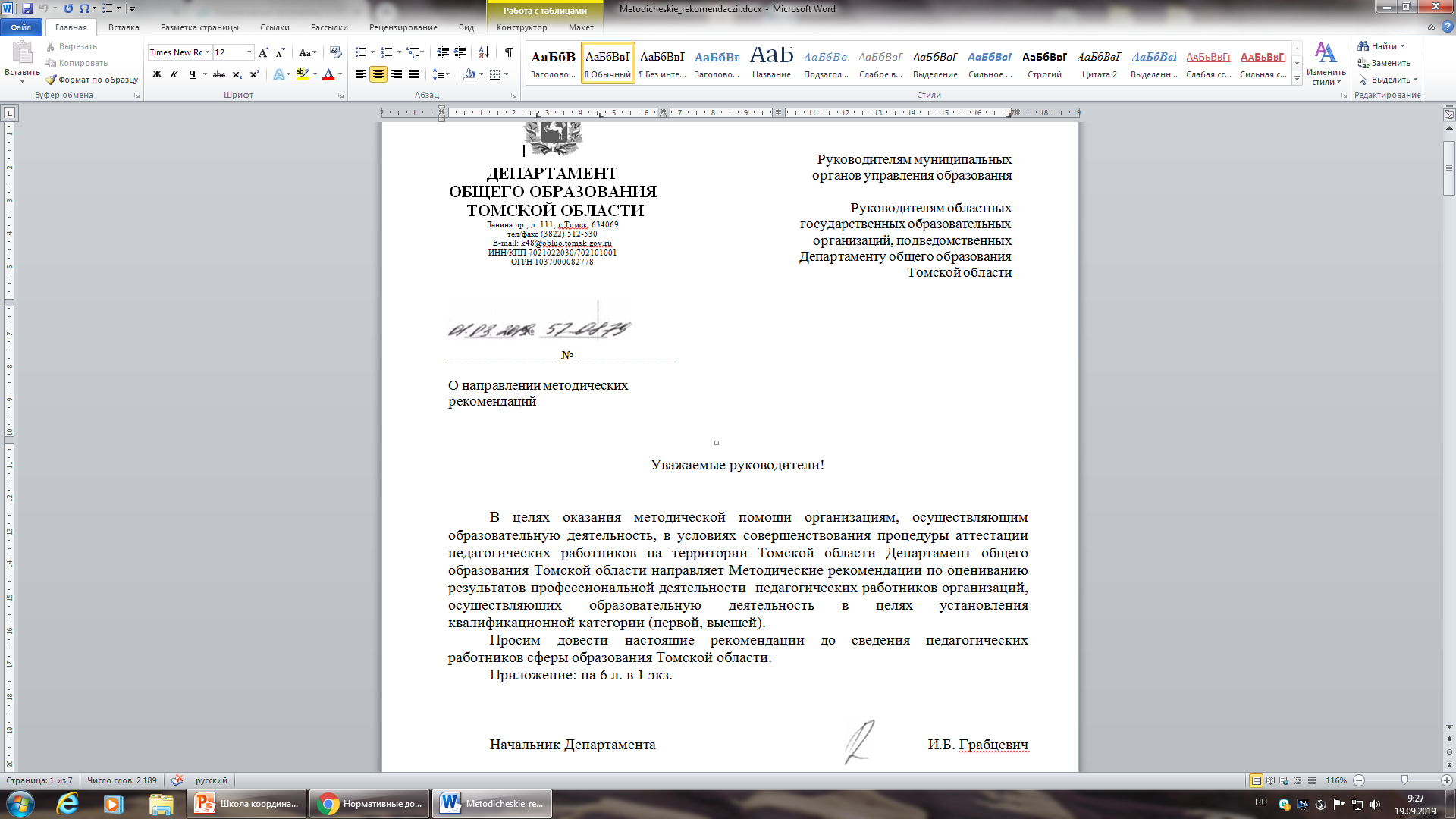 50
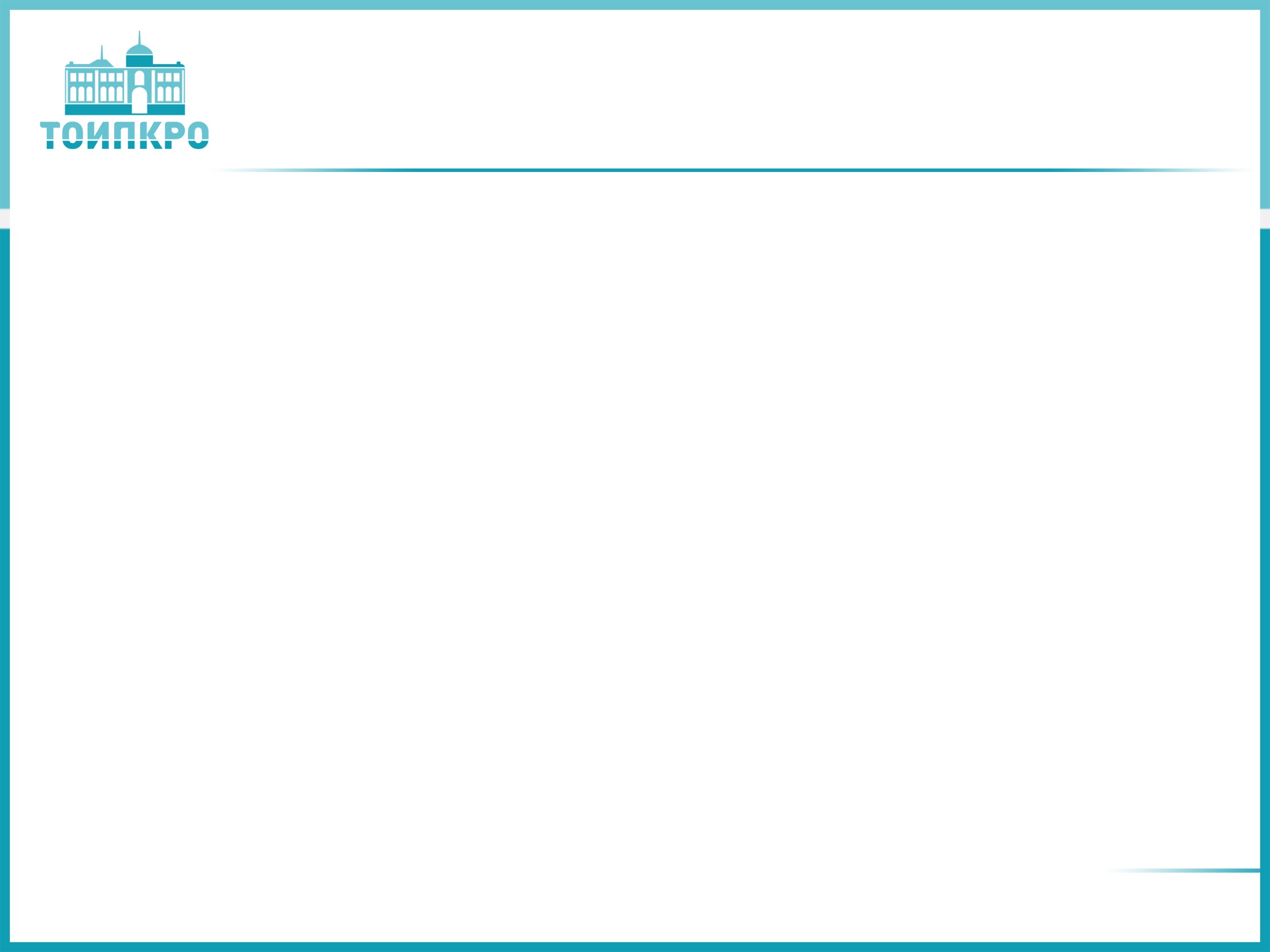 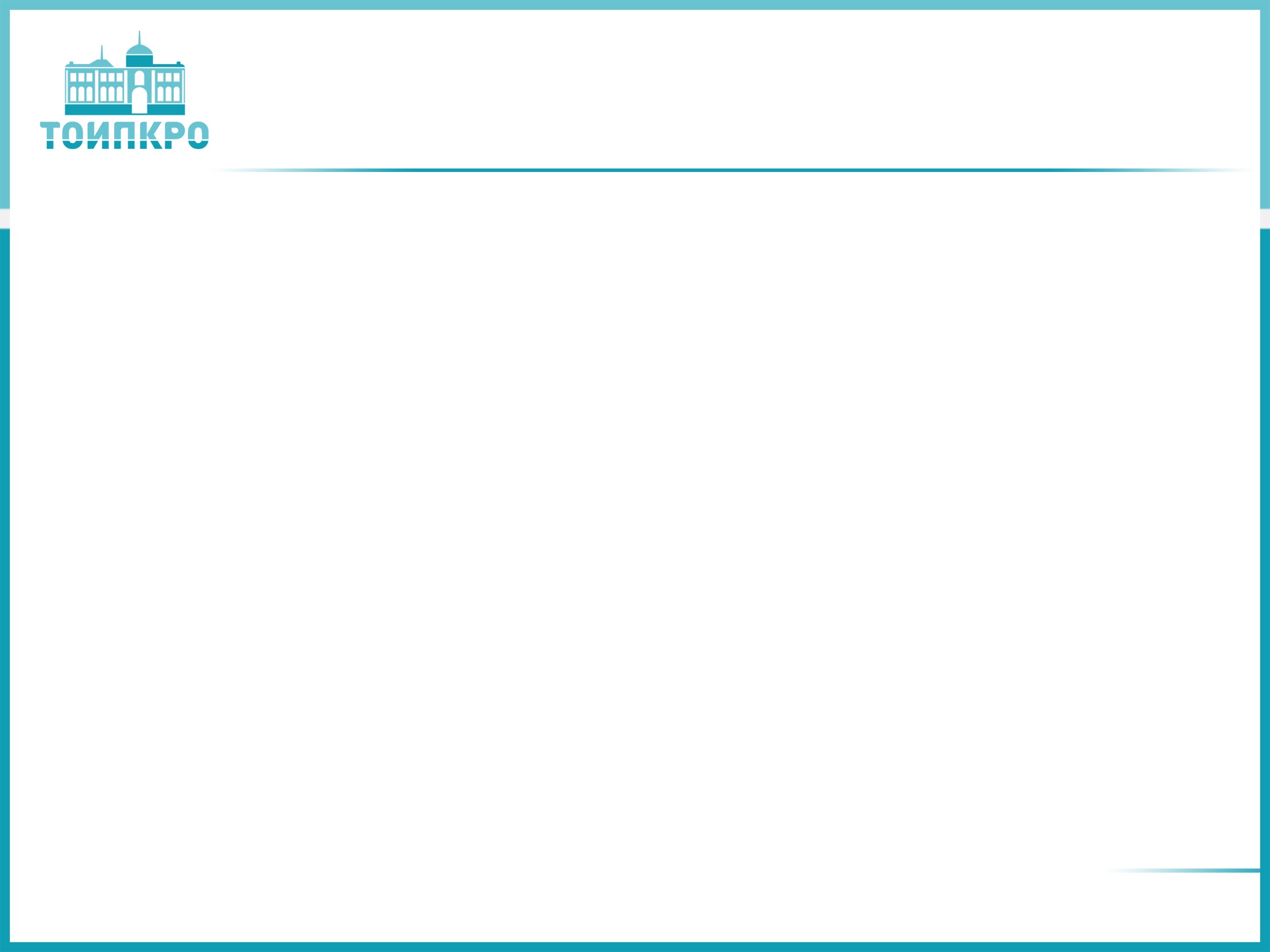 1. Результативность освоения образовательных программ по итогам внутренних  мониторинговых исследований)
Таблица составляется на основе информации ВСОКО
Показатели соответствия первой квалификационной категории: наличие стабильно положительных результатов освоения обучающимися образовательных программ по итогам мониторингов, проводимых организацией.
Показатели соответствия высшей квалификационной категории: наличие достижения обучающимися положительной динамики результатов освоения образовательных программ по итогам мониторингов, проводимых организацией.
51
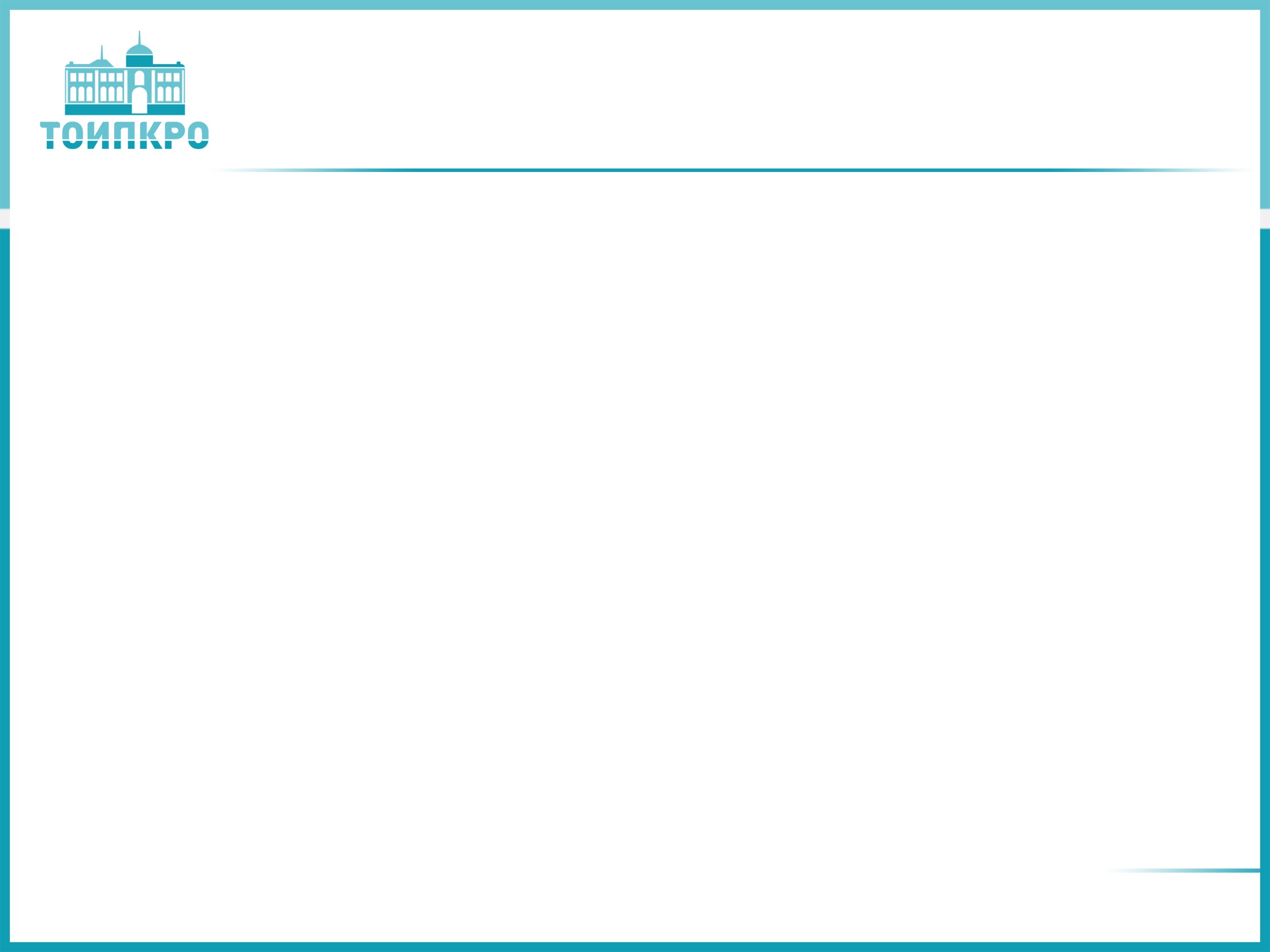 2. Результативность освоения образовательных программ по итогам внешних мониторинговых исследований.
Таблица составляется на основе информации ВСОКО по результатам внешних мониторингов.
Показатели соответствия первой квалификационной категории: наличие стабильных положительных результатов освоения обучающимися образовательных программ по итогам внешнего мониторинга системы образования.
Показатели соответствия высшей квалификационной категории: наличие достижения обучающимися положительных результатов освоения образовательных программ по итогам внешнего мониторинга системы образования.
52
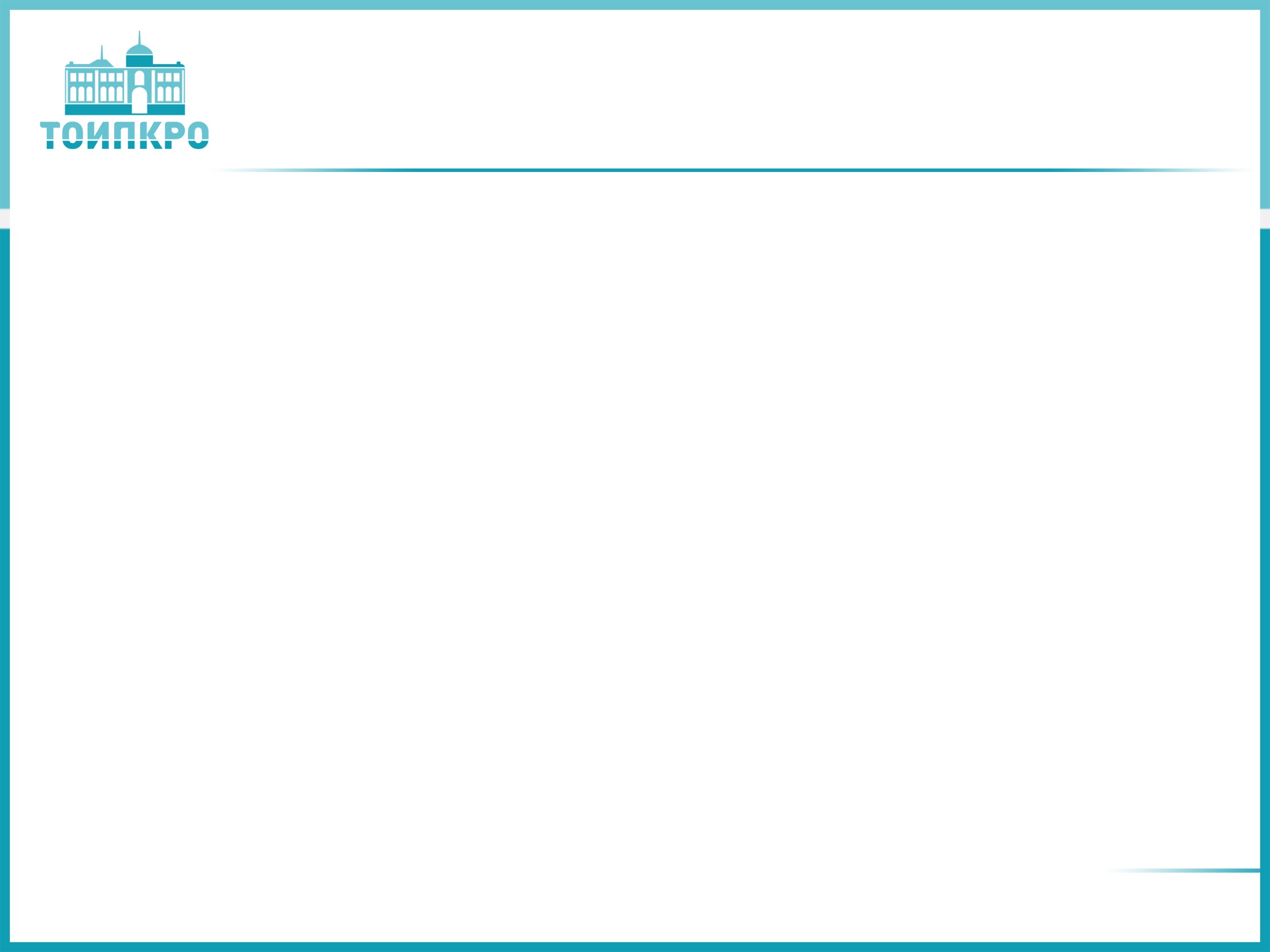 3. Результативность профессиональной деятельности по выявлению и развитию у обучающихся способностей.
В данном разделе фиксируются: 
проведение мониторинговых исследований по изучению способностей детей; 
работа по индивидуальным образовательным планам, программам, маршрутам или траекториям; 
внеурочная, проектная, социально-значимая деятельность;
количество вовлечённых и результаты участия обучающихся в интеллектуальных, творческих, спортивных мероприятиях, конкурсах, олимпиадах, соревнованиях.
53
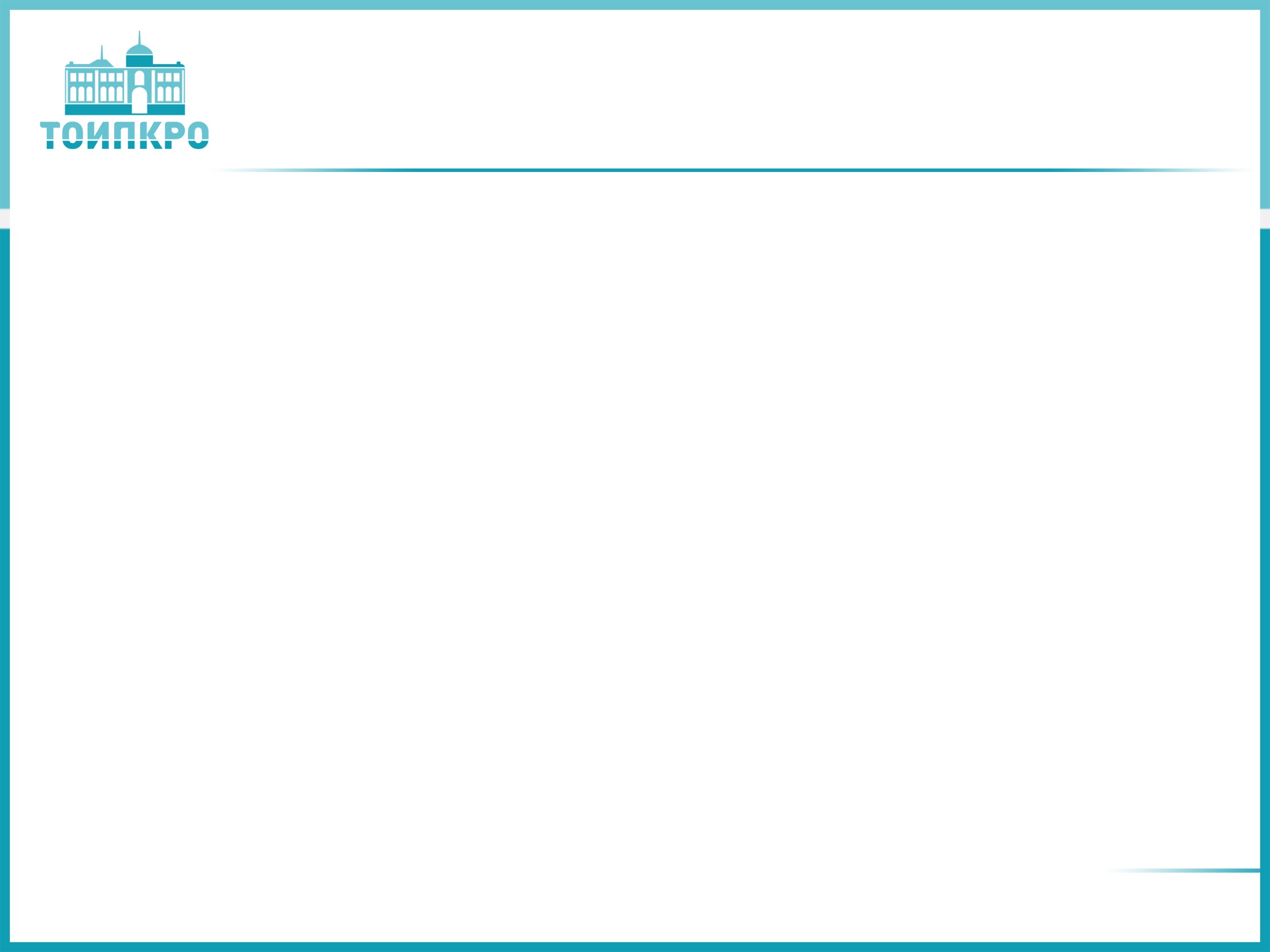 3. Результативность профессиональной деятельности по выявлению и развитию у обучающихся способностей.
Показатели соответствия первой квалификационной категории: наличие работы по индивидуальным образовательным планам, программам, маршрутам или траекториям на основе результатов мониторинговых исследований, организация внеурочной деятельности и/или вовлечение обучающихся в социально значимую и проектную деятельность.
Показатели соответствия высшей квалификационной категории: наличие работы по индивидуальным образовательным планам, программам, маршрутам или траекториям на основе результатов мониторинговых исследований, организация внеурочной деятельности и/или вовлечение обучающихся в социально значимую и проектную деятельность, наличие победителей и призеров в конкурсах, олимпиадах, соревнованиях муниципального уровня и выше.
54
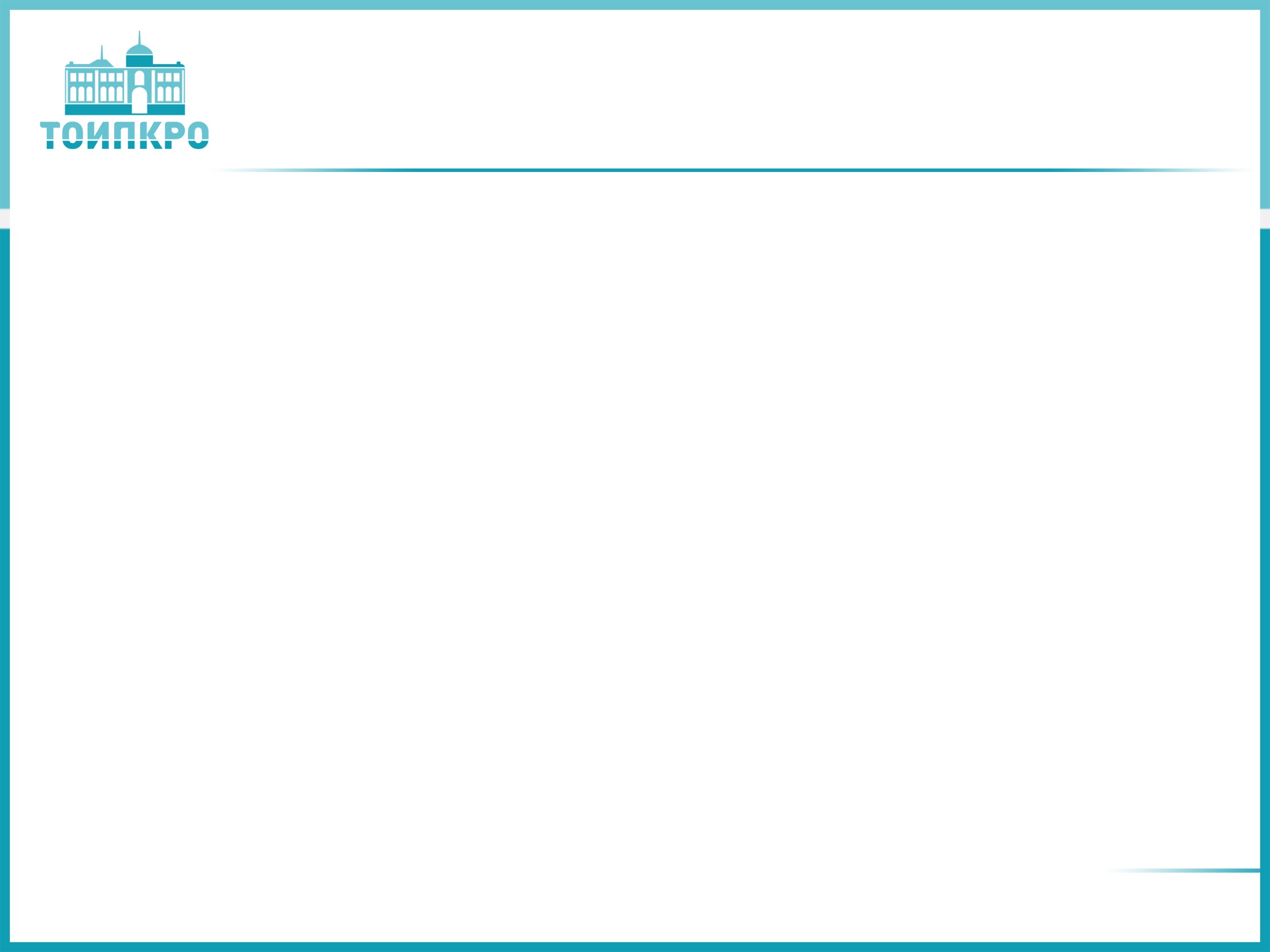 4. Результативность личного вклада в повышение качества образования и транслирование опыта практических результатов профессиональной деятельности
Оценивается личный вклад педагога в качество образования, его умение создавать алгоритмы и способы достижения положительных результатов в обучающей, воспитывающей и развивающей деятельности, а также уровень трансляции педагогического опыта и его востребованность.
55
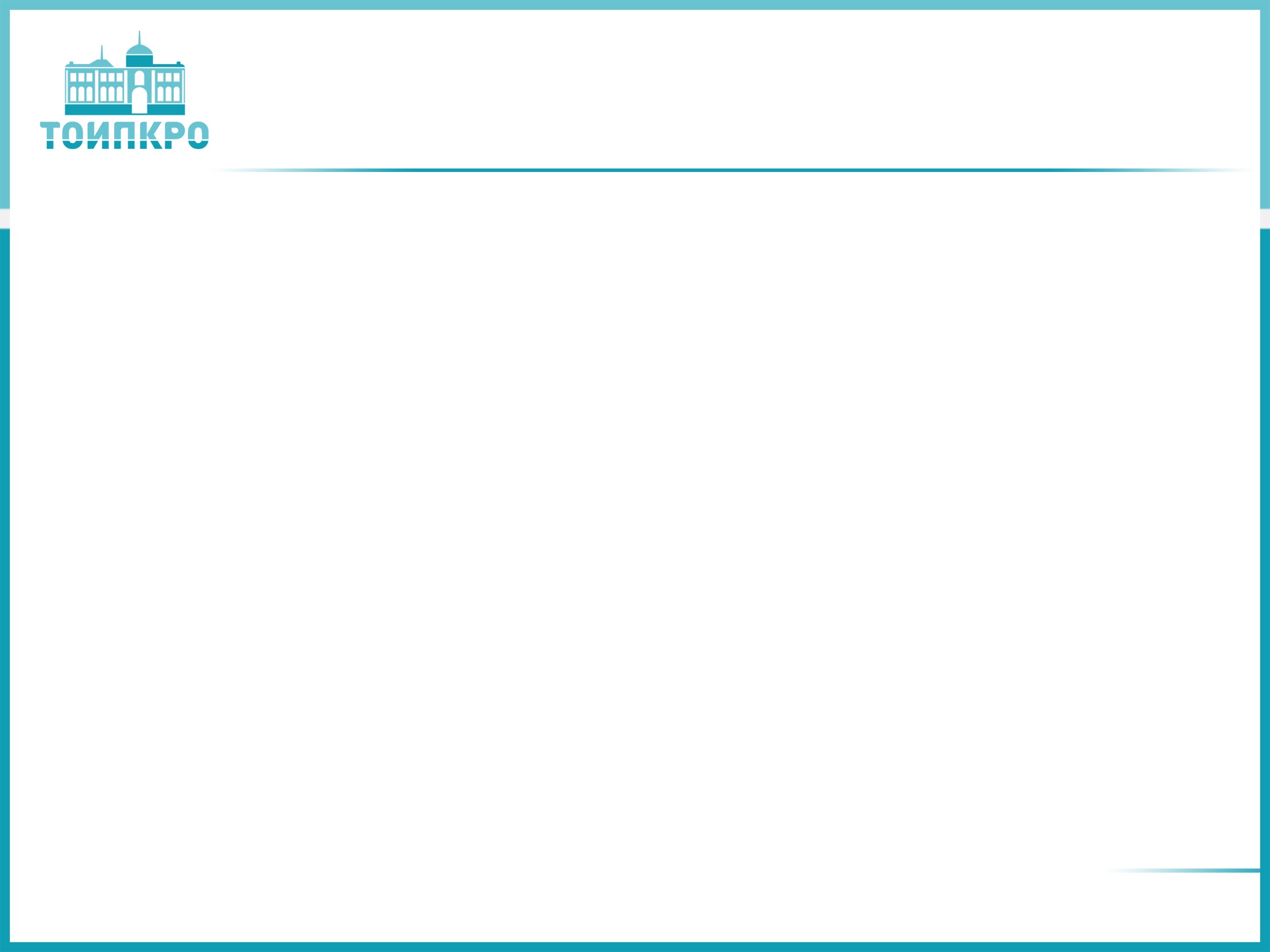 Транслирование опыта практических результатов своей профессиональной деятельности
Показатели соответствия первой квалификационной категории: представляет элементы опыта практических результатов (или трансляция обобщённого опыта практических результатов деятельности) на уровне ОО и муниципалитета, является участником методического объединения на уровне ОО.
Показатели соответствия высшей квалификационной категории: трансляция обобщённого опыта практических результатов деятельности выше уровня ОО, является участником МО на муниципальном и/или областном уровне, имеется опыт экспериментальной или инновационной деятельности, результаты представлены и востребованы на уровне выше ОО.
56
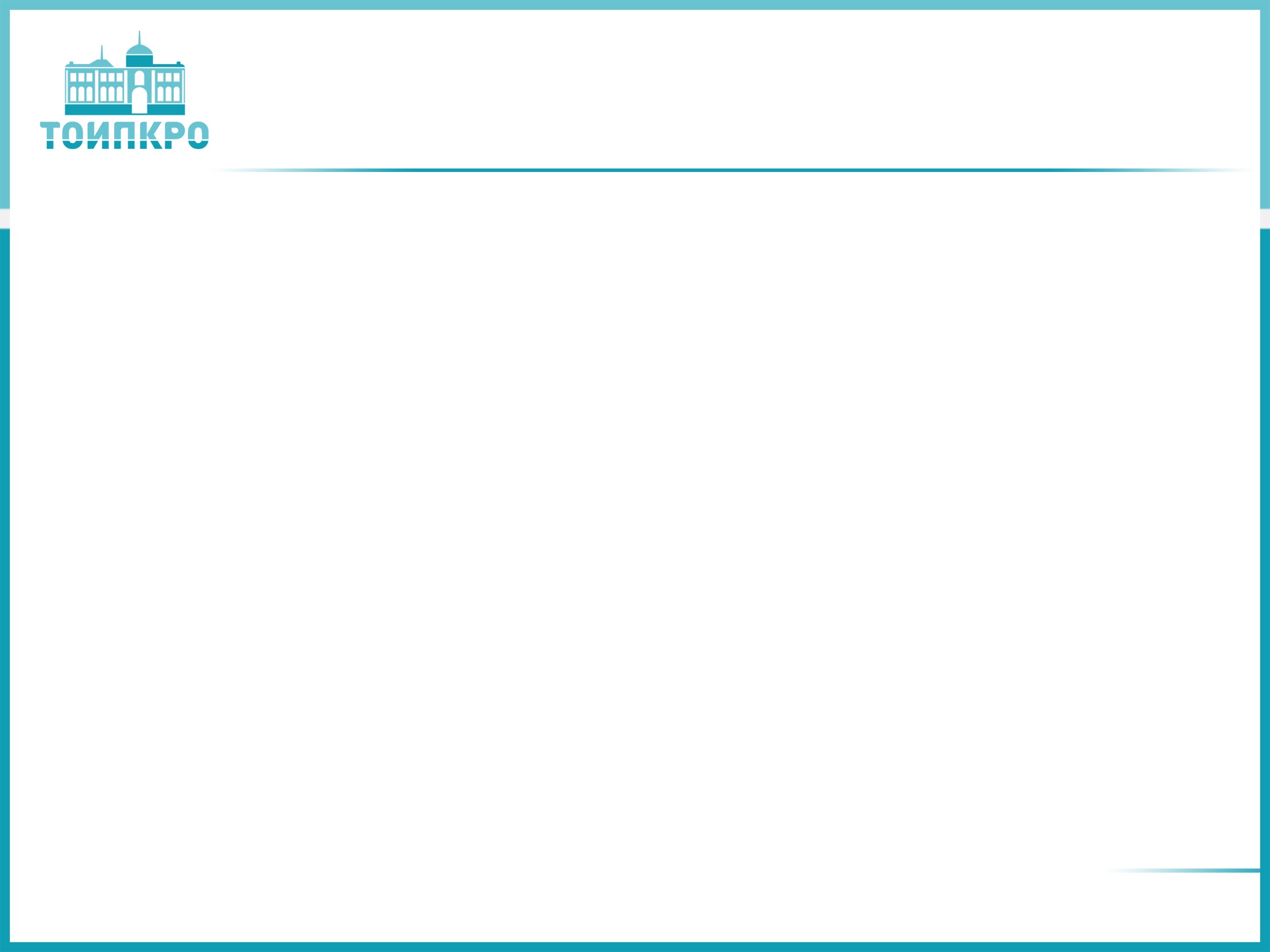 5. Результативность деятельности педагогического работника в профессиональном сообществе
Оценивается участие в разработке или разработка:
методических рекомендаций/указаний 
- по изучению предмета /курса /дисциплины; 
- по выполнению практической части программы; 
- по выполнению проектных работ; 
- по организации самостоятельной работы обучающихся, контрольных работ; 
методических разработок интерактивных форм обучения; 
авторских программ;
учебно-методических пособий, справочных изданий, рабочих тетрадей, задачников, практических руководств, учебников, хрестоматий и т.п.
57
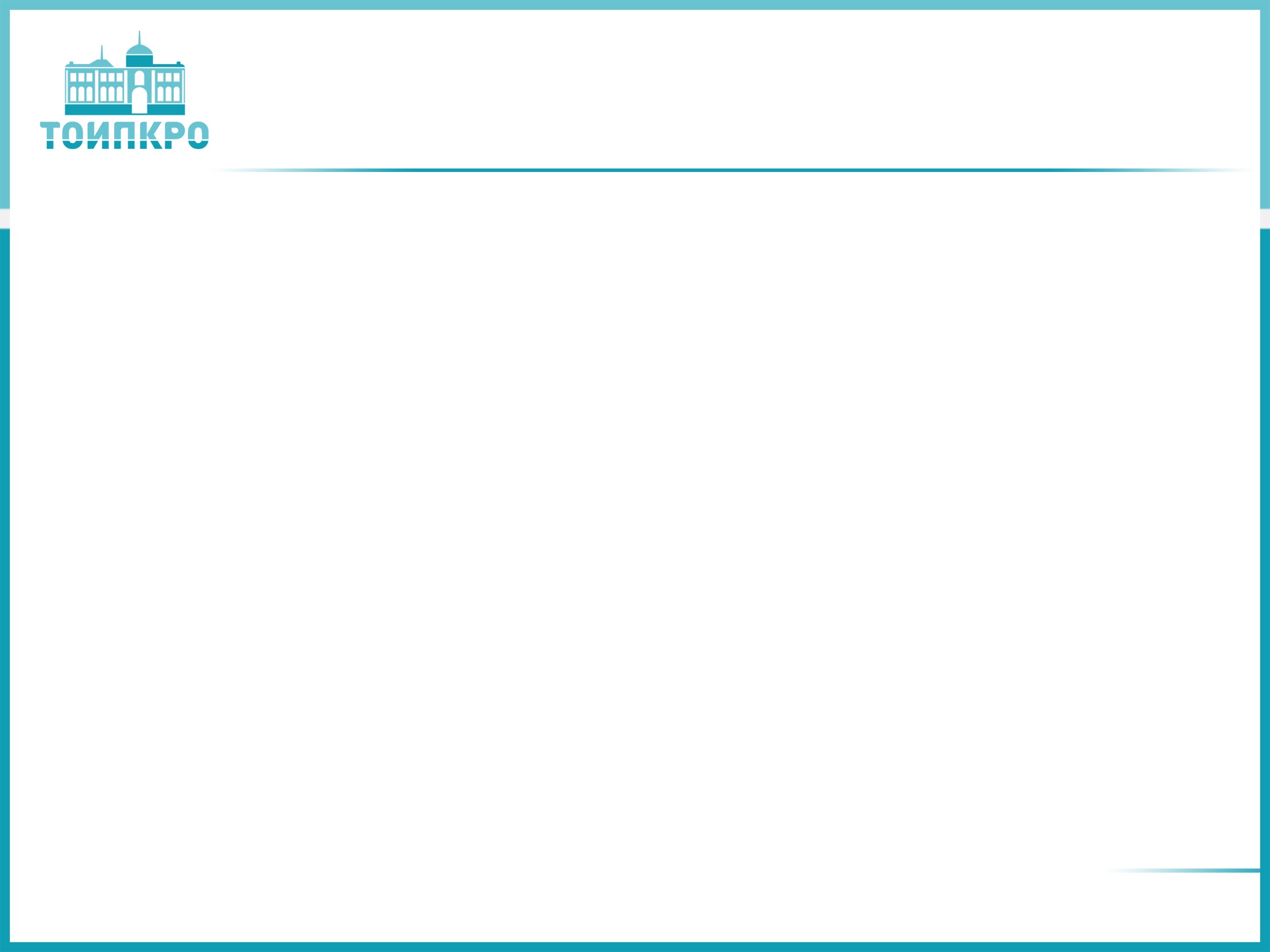 5. Результативность деятельности педагогического работника в профессиональном сообществе.
* Официальные информационные ресурсы в сфере образования: ДОО ТО, ТОИПКРО, РЦРО, ОЦДОД, ТГПУ, ТГУ и др.
58
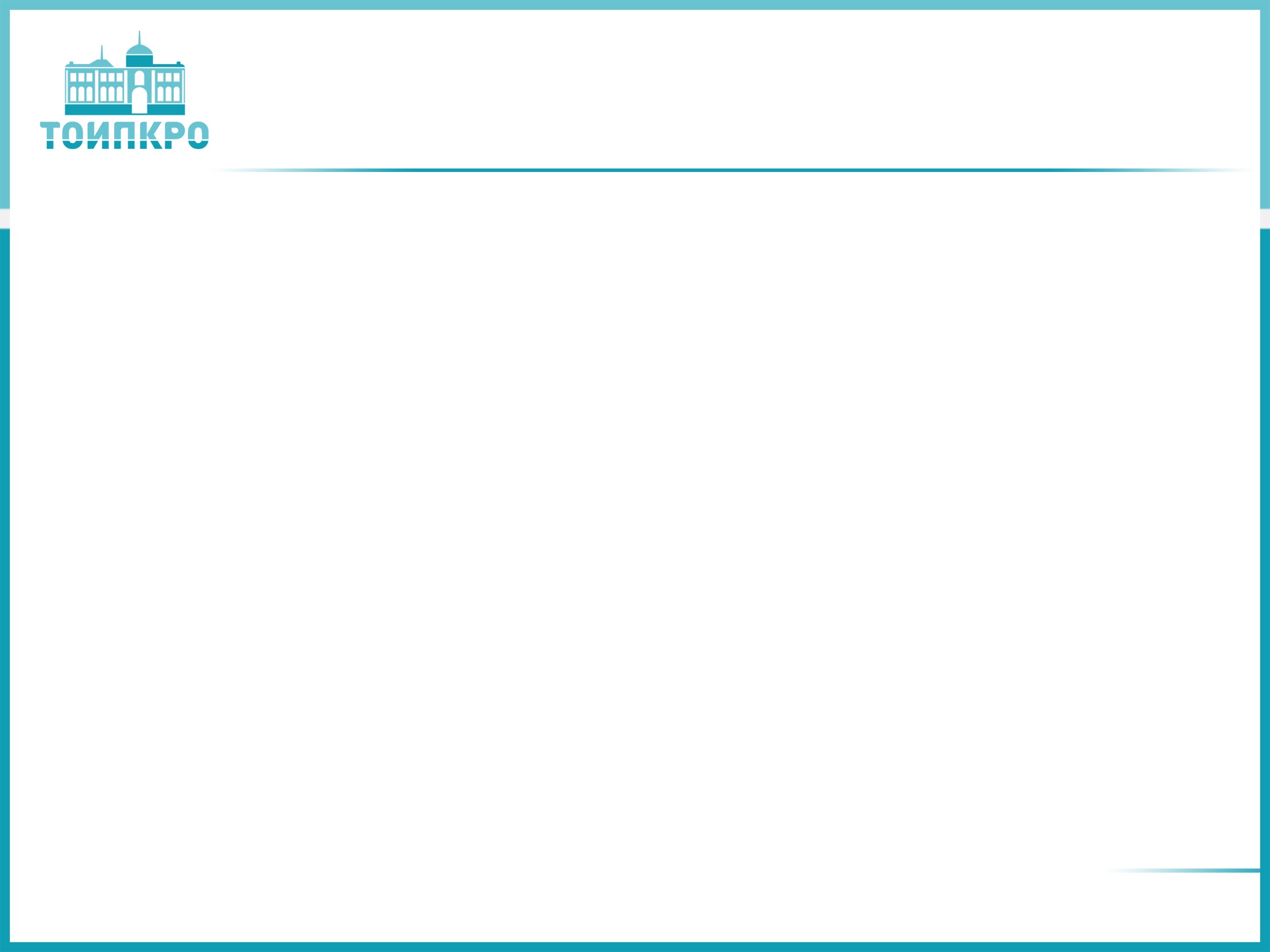 5. Результативность деятельности педагогического работника в профессиональном сообществе.
Показатели соответствия высшей квалификационной категории: 
является автором/соавтором программно-методических материалов, утвержденных и рекомендованных для использования выше уровня обр. организации, данные программно-методические материалы публично представлены в открытых информационных системах на уровне выше образовательной организации (сайты учебно-научных, учебно-методических организаций городского, областного, всероссийского, международного уровней); 
неоднократное участие в профессиональных конкурсах и наличие побед в конкурсах муниципального уровня и выше.
59
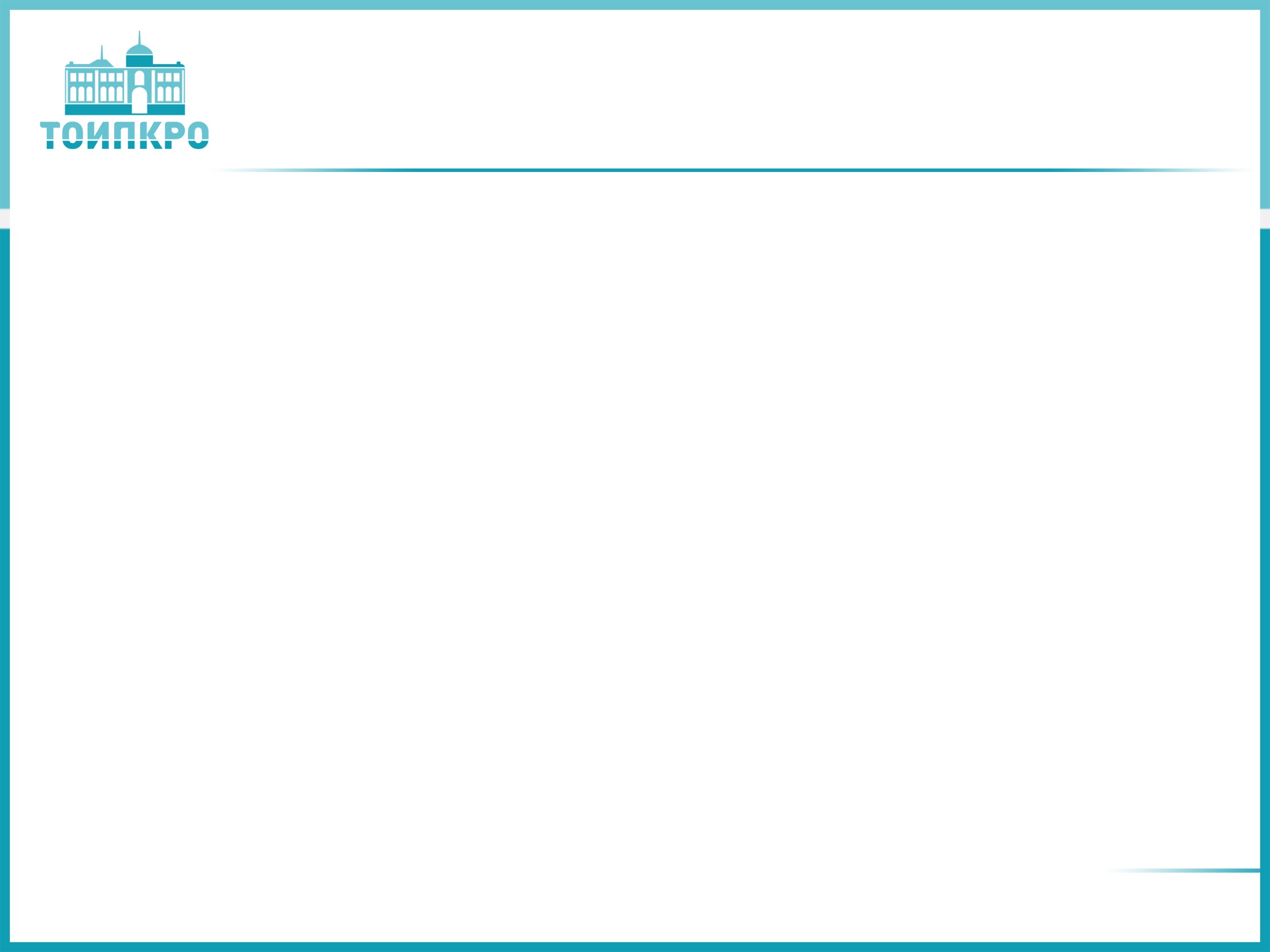 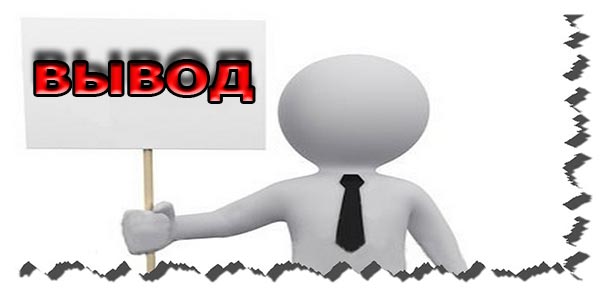 6. Вывод: соответствует (не соответствует) требованиям, предъявляемым к первой (высшей) квалификационной категории по должности (___________________).

7. Рекомендации: (указать выявленные перспективы потенциальных возможностей педагогического работника (при наличии); указать рекомендации по повышению эффективности и качества педагогической деятельности (при несоответствии заявленной категории))
60
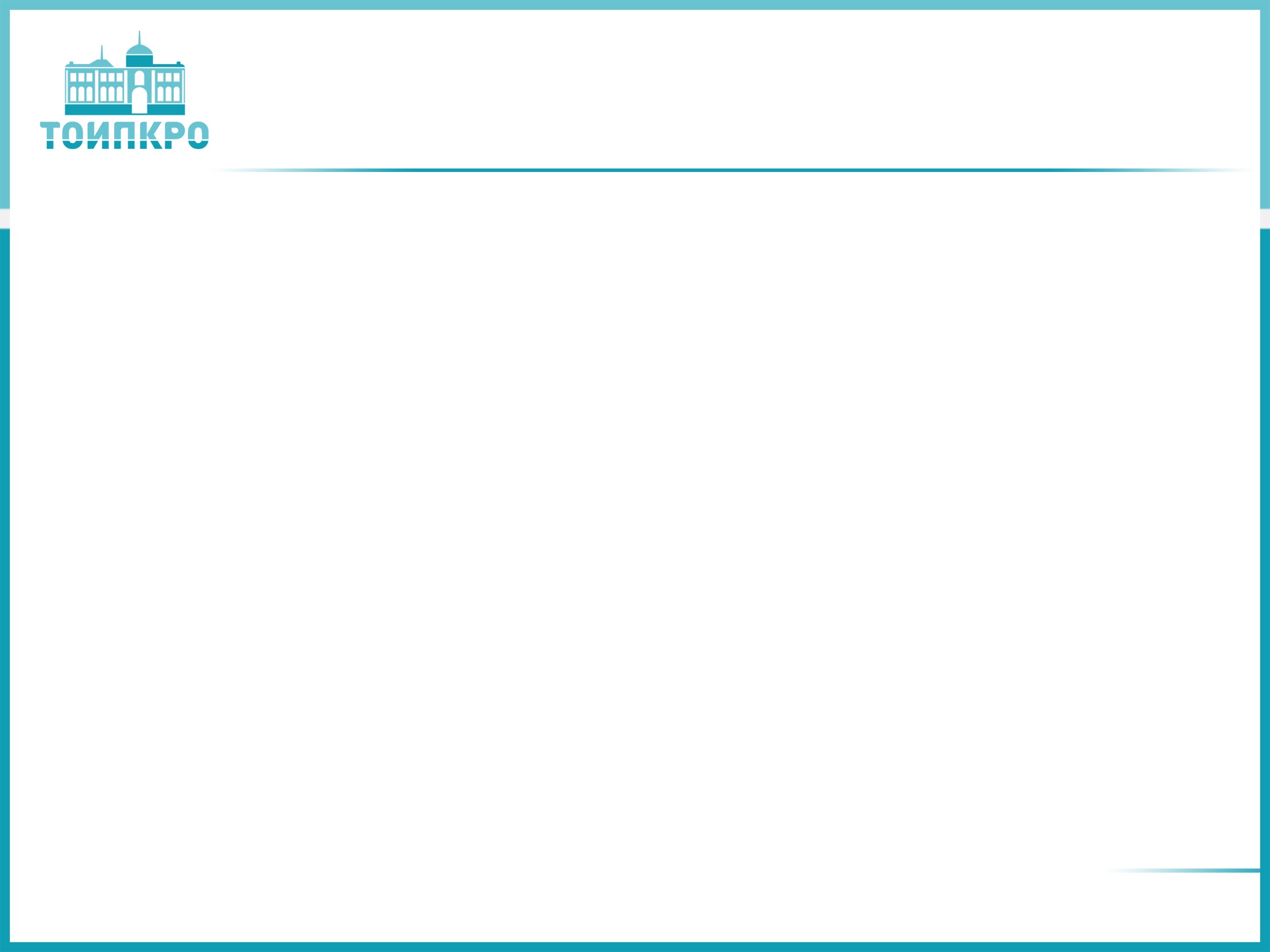 В октябре 2019 года Федеральная служба по надзору в сфере образования и науки проводит оценку компетенций работников образовательных организаций, осуществляющих образовательную деятельность по образовательным программам общего образования.
Оценка компетенций проводится в целях апробации модели оценки компетенций работников образовательных организаций, а именно:
- апробации подходов и инструментария оценки предметных и методических
компетенций учителей;
- апробации подходов и инструментария оценки компетенций руководителей
образовательных организаций.

Участниками апробации модели оценки компетенций работников образовательных организаций определены:
- учителя, обеспечивающие предметные результаты освоения обучающимися основной образовательной программы основного общего и/или среднего общего образования по следующим предметам (учебным предметам)/ предметным областям: «География», «Физика», «Химия», «Биология», «Физическая культура», «Основы безопасности жизнедеятельности», «Искусство», «Технология», «Иностранный язык (английский)»;
- руководители образовательных организаций, осуществляющих образовательную деятельность по образовательным программам общего образования.
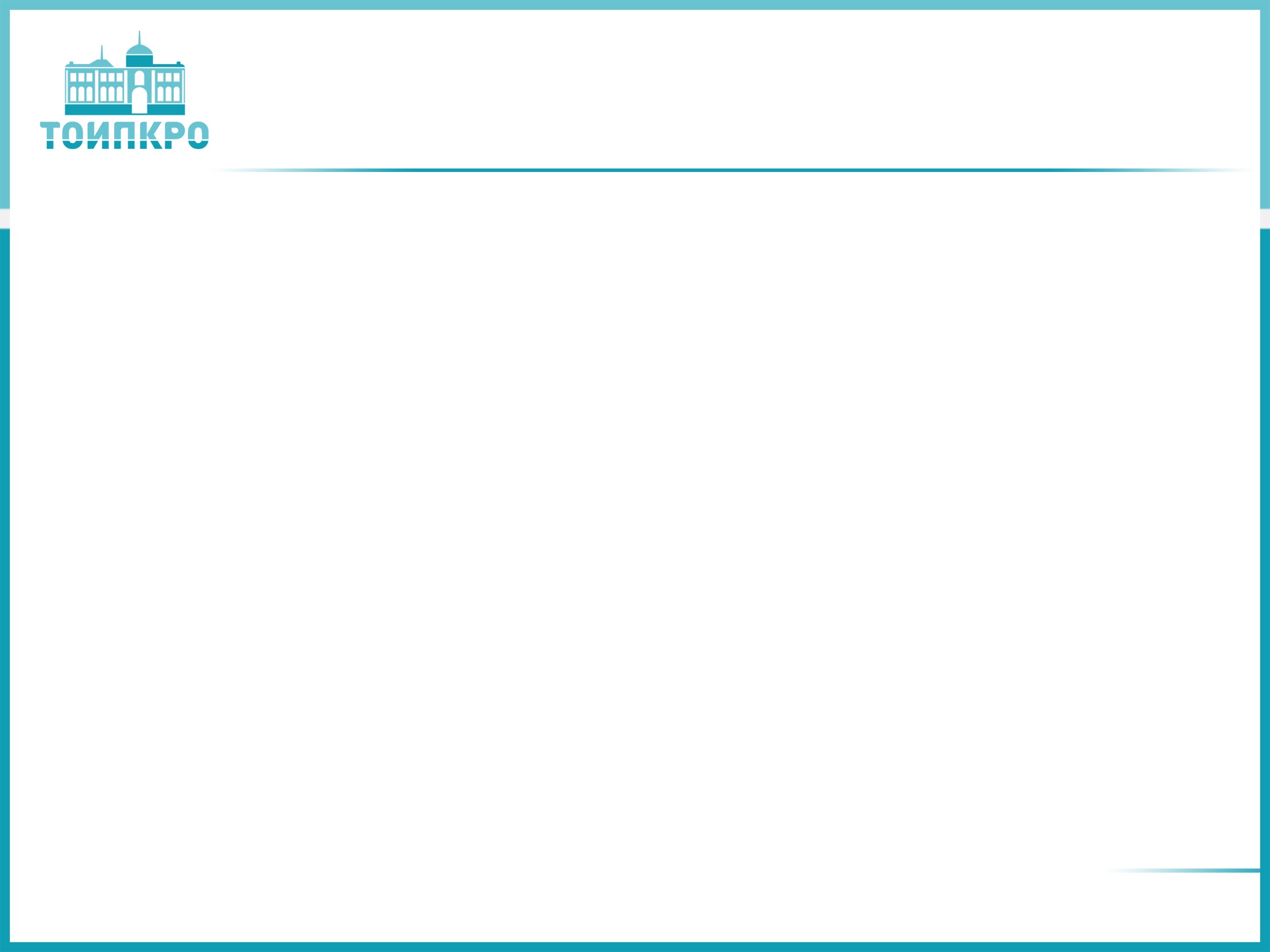 Спасибо
За внимание
62